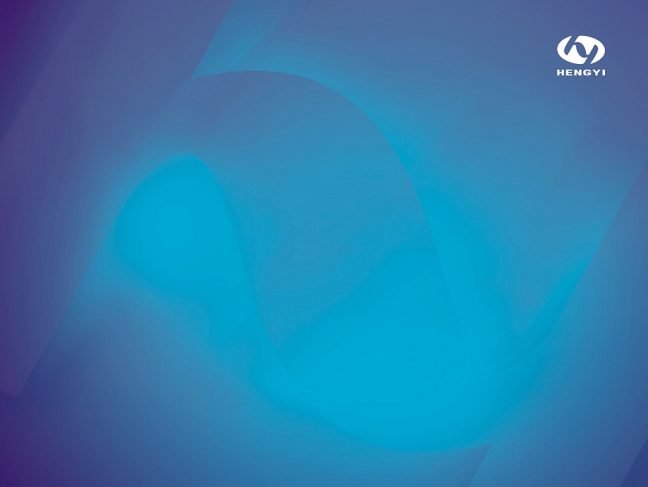 Department HSE monthly meeting
部门HSE月度例会
No.2 Refinery Department
炼油二部
2025/4/4
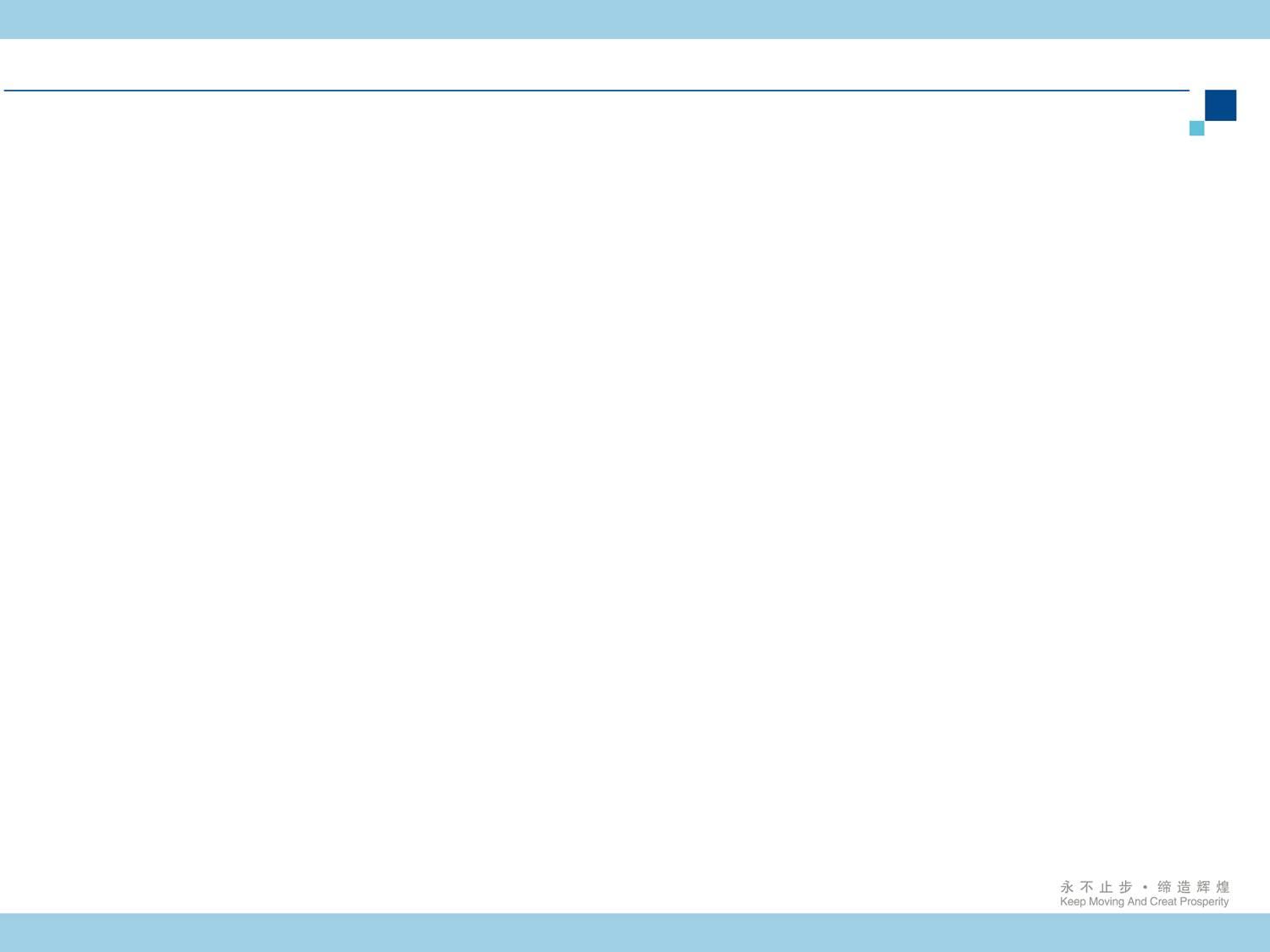 方针目标
HSE方针
People-oriented, compliance with laws and regulations, community harmony, environment- friendly, risk controllable.
以人为本、依法合规、社区和谐、环境友好、风险可控。



HSE目标
Zero damage, zero pollution and zero accident.
零伤害、零污染、零事故。
二部月度例会
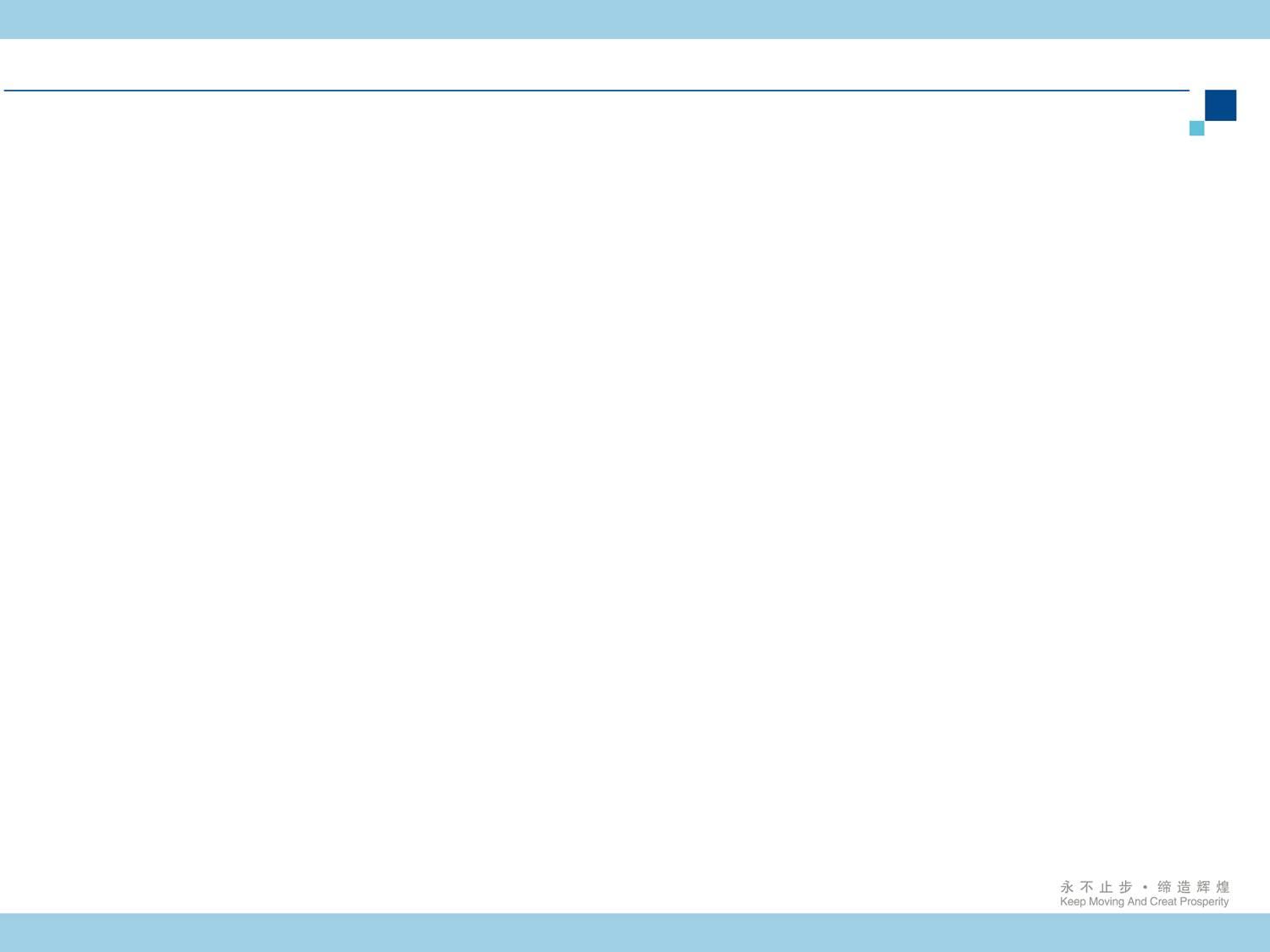 会议议程
二部月度例会
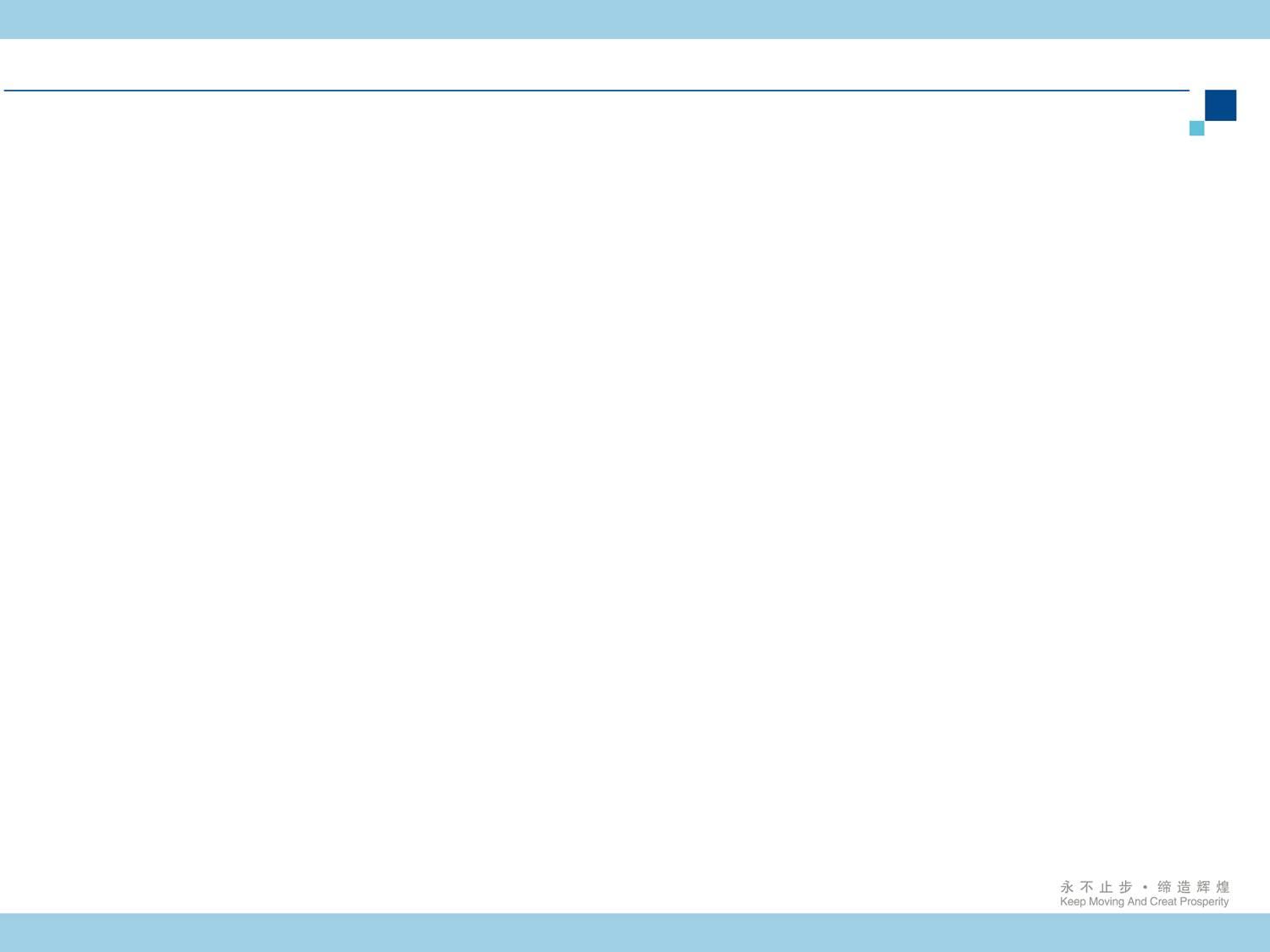 Safety is not the main job, but safety is the first job.
安全不是主要工作，但安全是首要工作。
二部月度例会
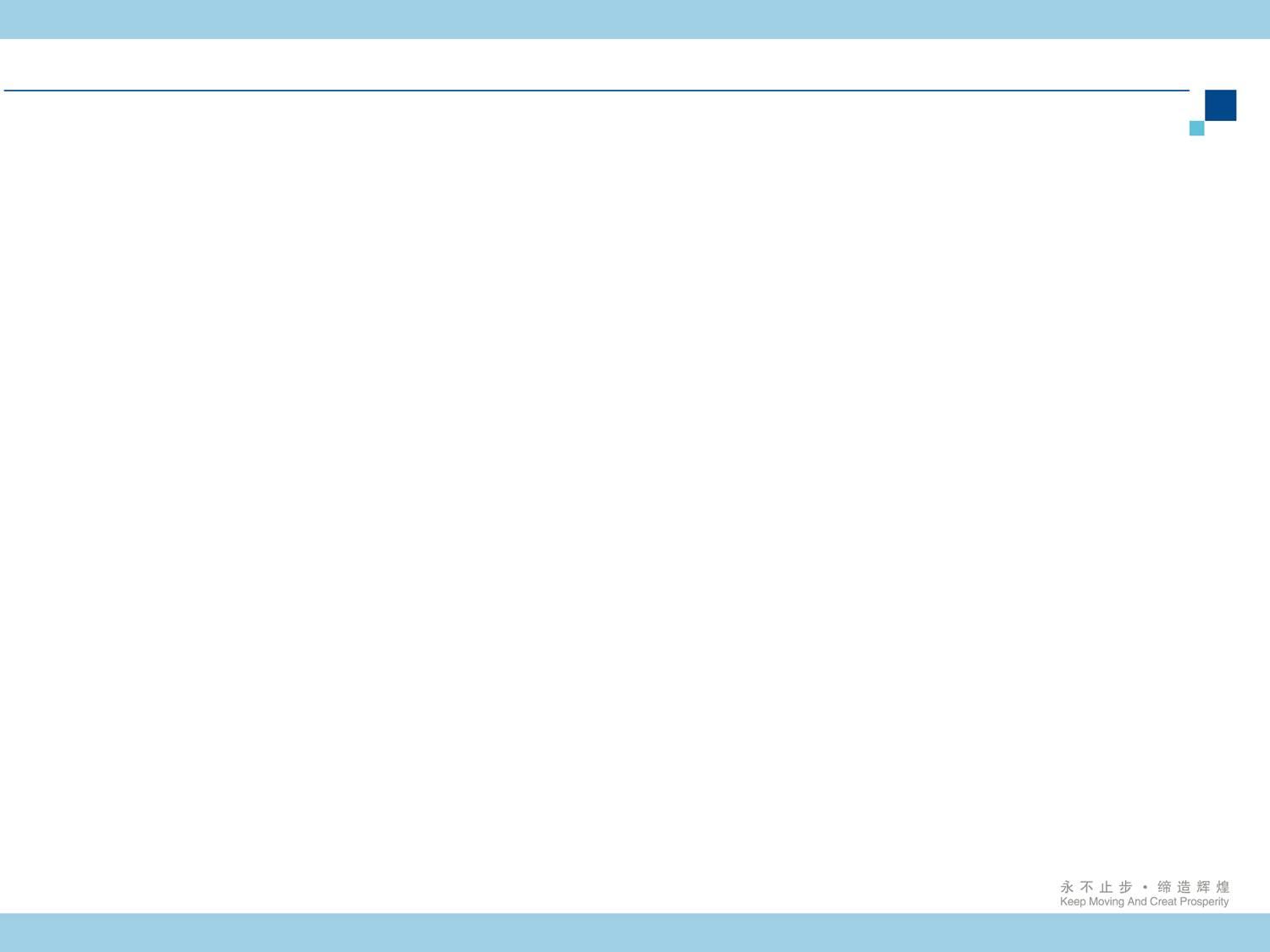 会议议程
公司最近的通报考核和事故事件
二部月度例会
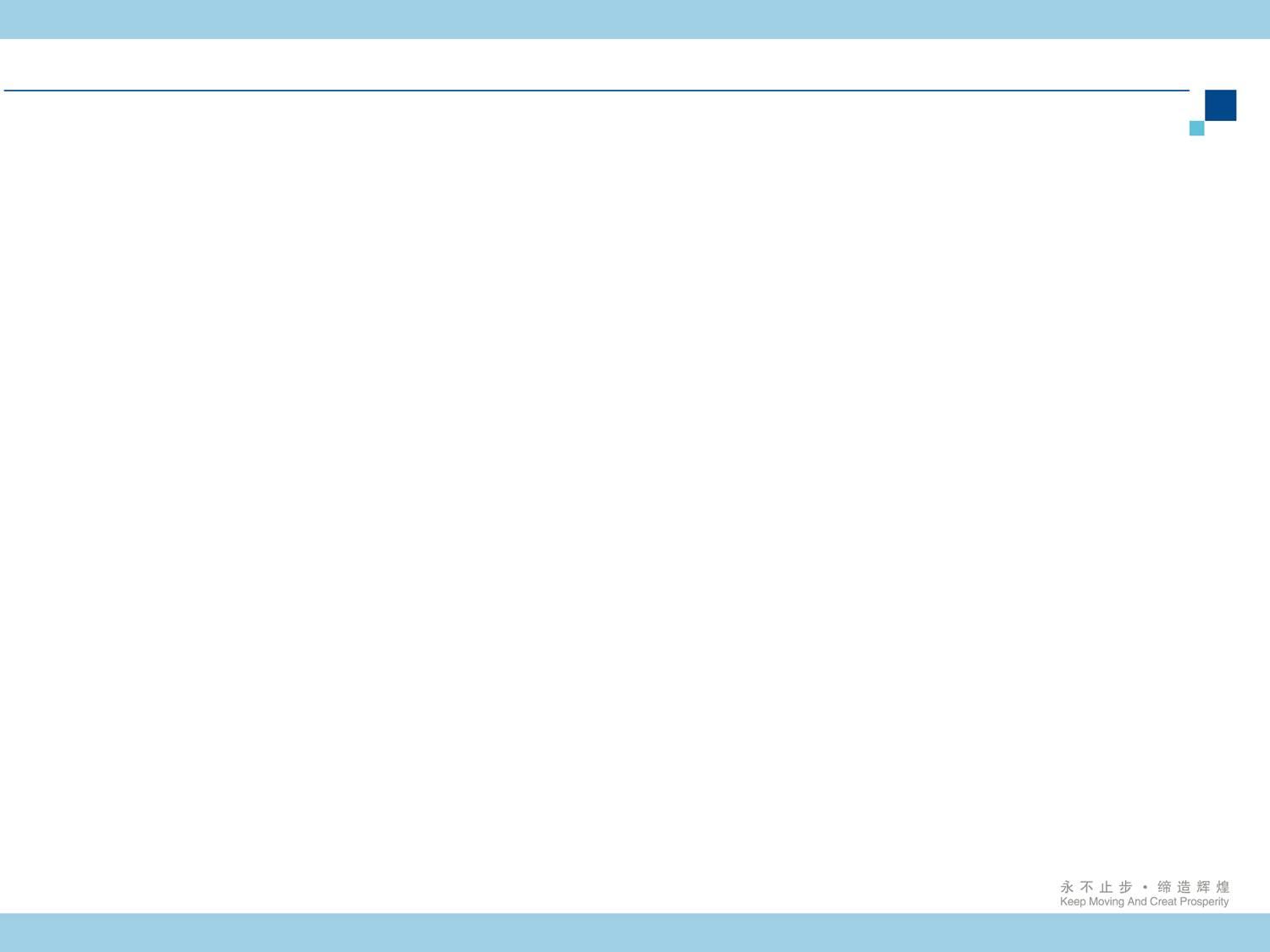 安全经验共享
公司最近的事故事件
二部月度例会
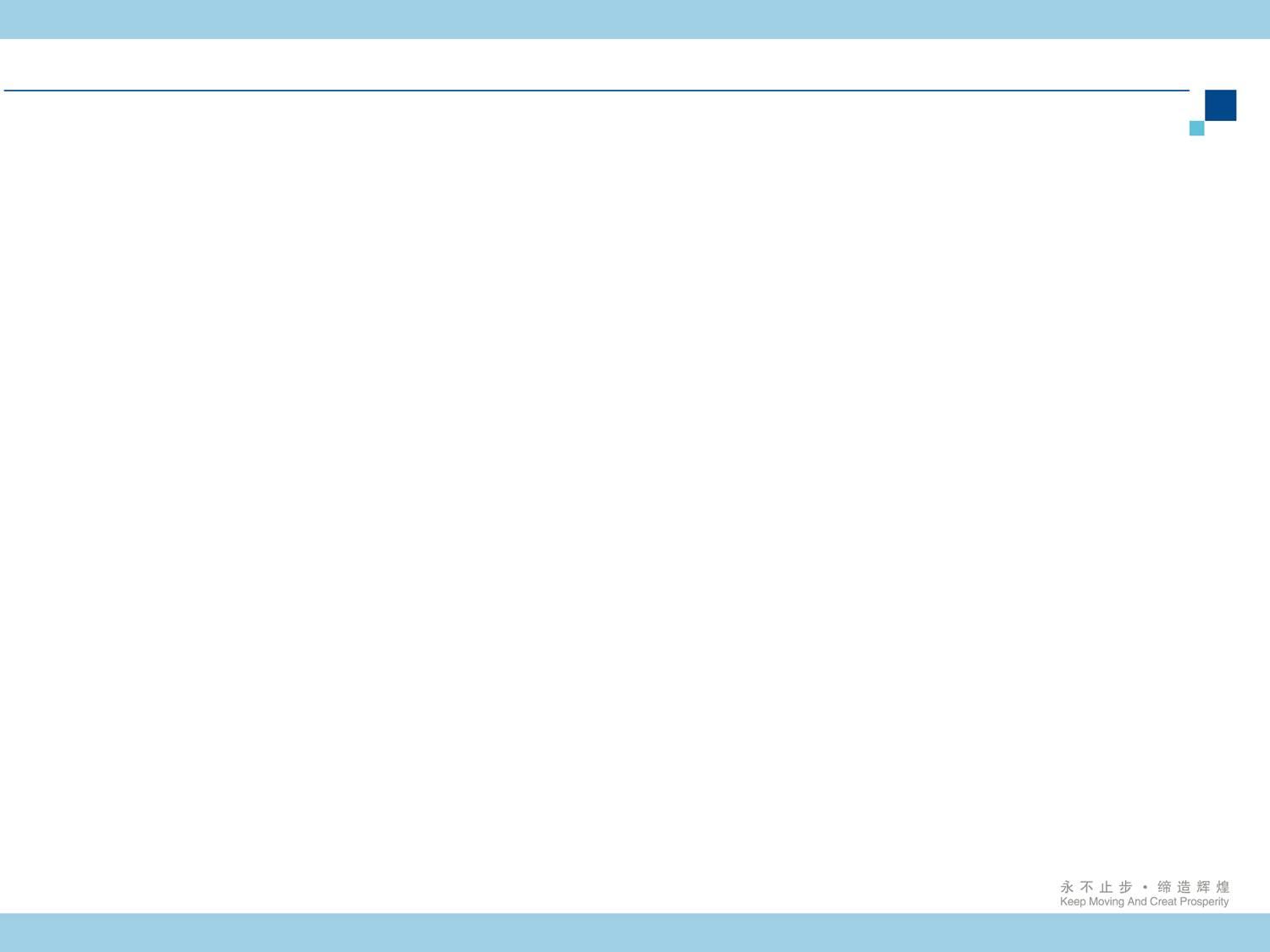 二部月度例会
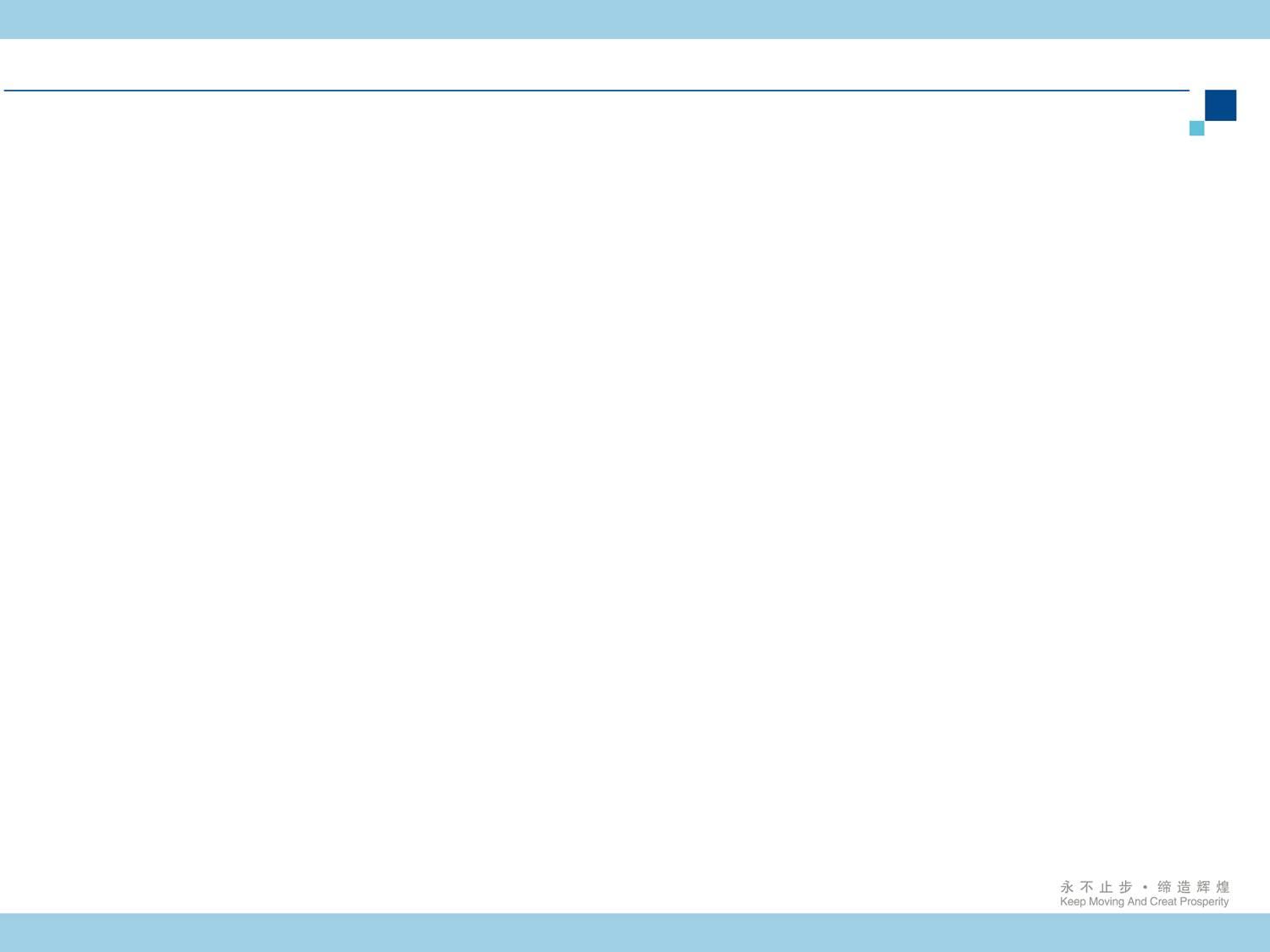 HSE综合管理
一、上月公司对我部门的检查情况
二部月度例会
[Speaker Notes: 5月份，公司高风险作业206项，安全督察223次，提出问题通报33项，考核建议18项]
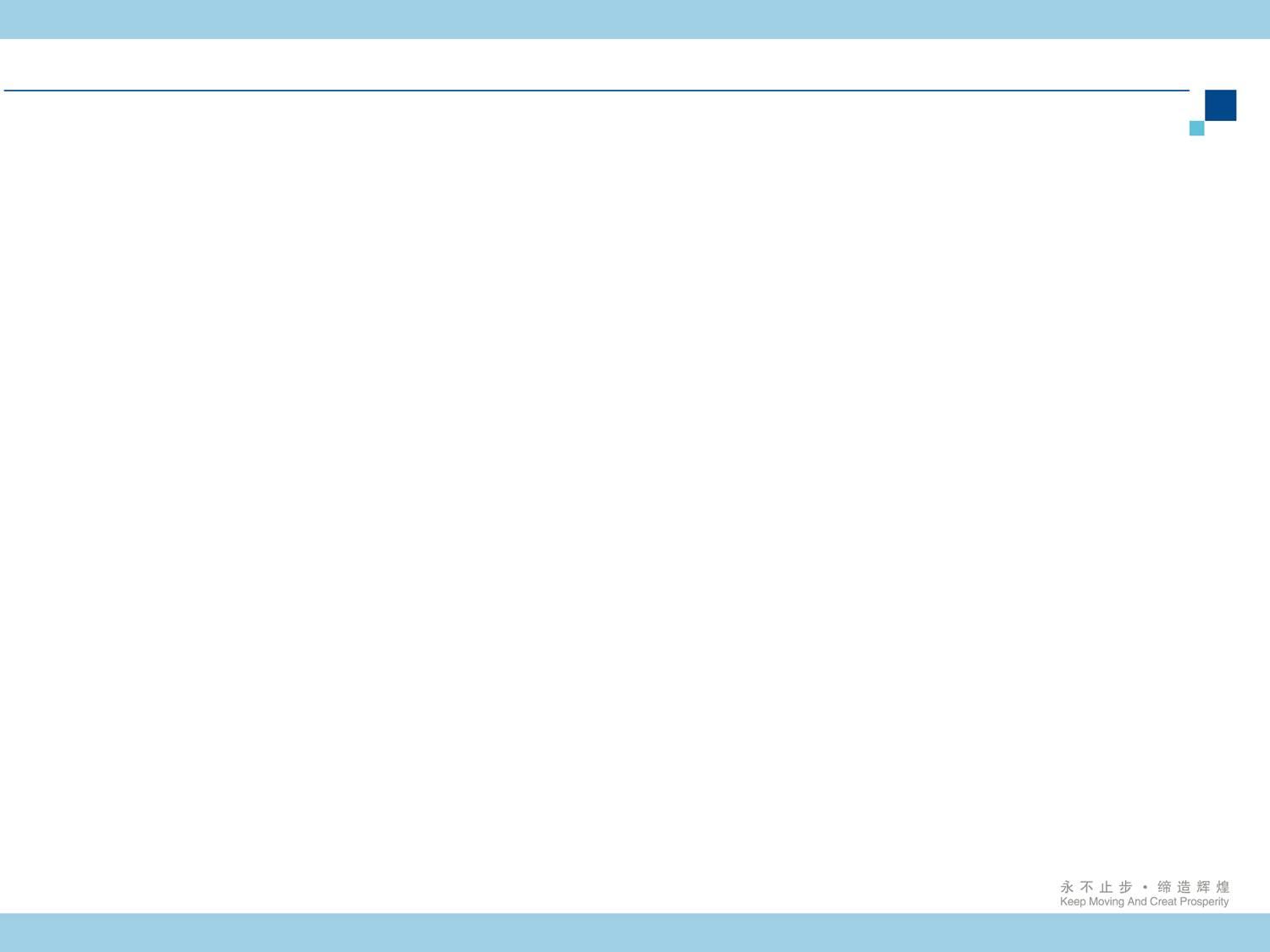 HSE综合管理
二、HSE设施管理
二部月度例会
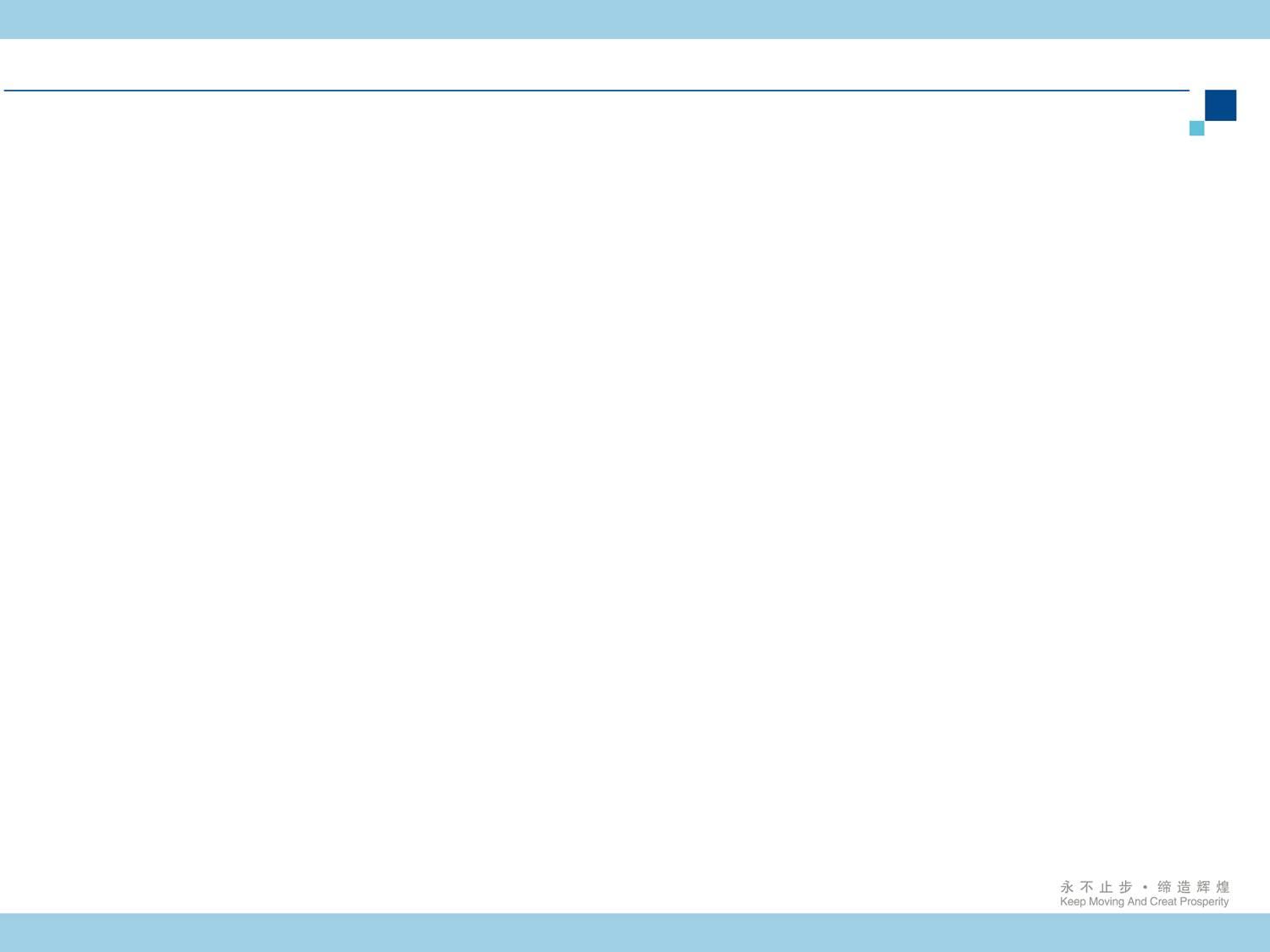 HSE综合管理
三、HSE培训管理
1、炼油二部3月份培训计划如下。
全员副班培训内容：1.公司下发的学习内容：新疆HM“10.26”净化车间发生中毒事故报告2. 行业及公司近期事故：氮气窒息的危害视频. 近期发生的事故3. 人员采样中毒和烫伤现场应急处置. 4. 危险源辨识与风险评估：炼油二部 JHA 作业活动清单及风险作业 JHA 分析 5 项. 5. 过程安全简报及职业健康简报. 6. 消防设备培训：长管呼吸器. 7. 公司危险化学品：硫化氢. 8. 环境因素识别和评价表. 9. 制度安全管理制度 (第 7-31 页). 10. 斋月斋戒人员安全注意事项
校招、社招及文方员工模块化培训考试：消防阀门井位置，消防炮，消防栓，灭火器，灭火推车使用方法和维护要点。气分雨淋阀组使用方法。
深入分析及整改措施：本月副班培训由于斋月期间未开展，以自学为主，5月考试验收。本月模块化考试照常进行。
二部月度例会
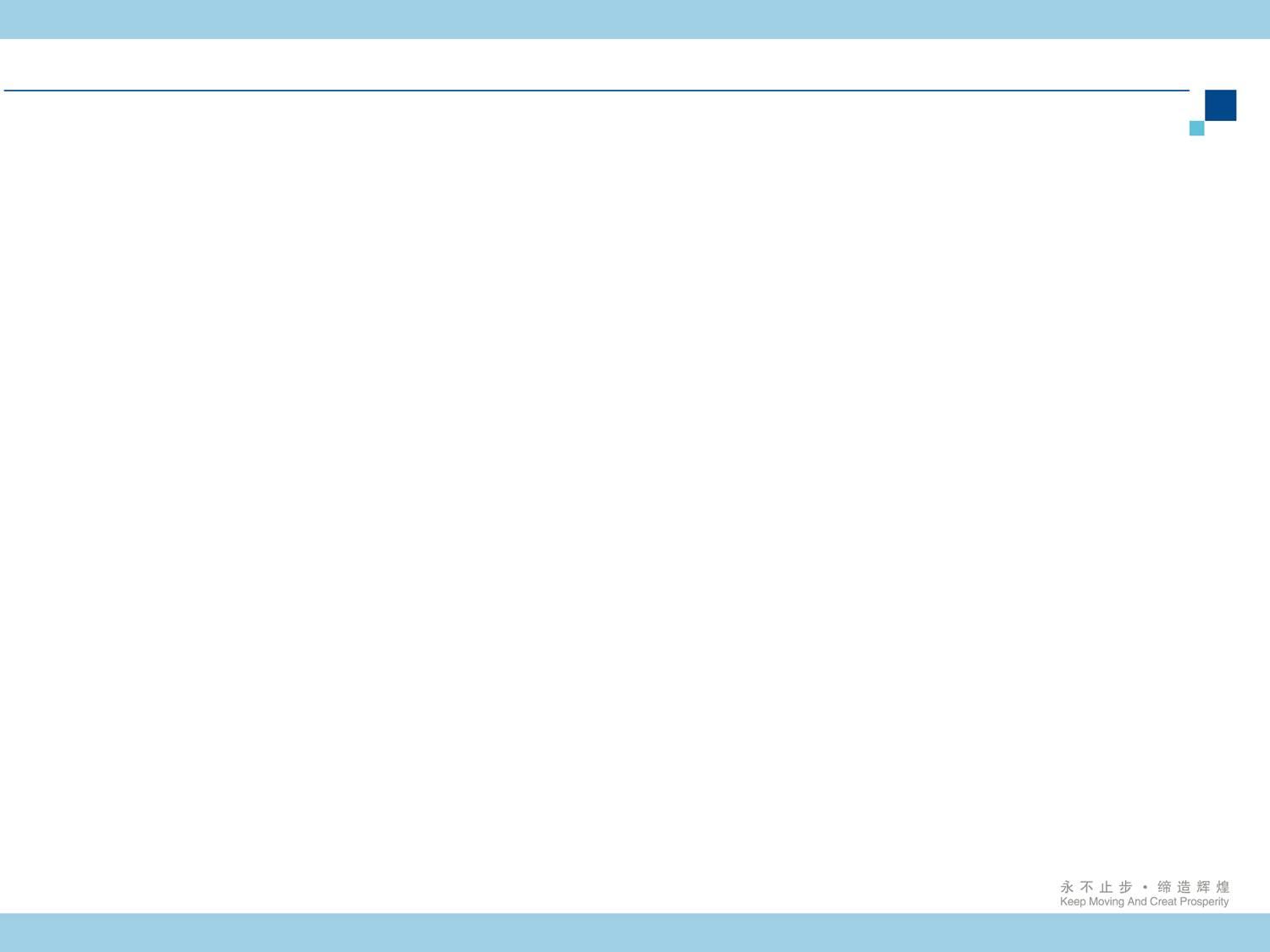 消防安全管理
副班考试情况和消防、气防技能情况（本月仅有模块化内容）
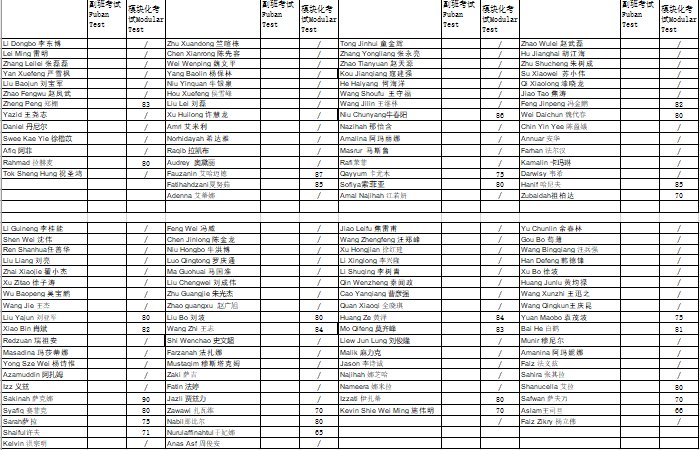 二部月度例会
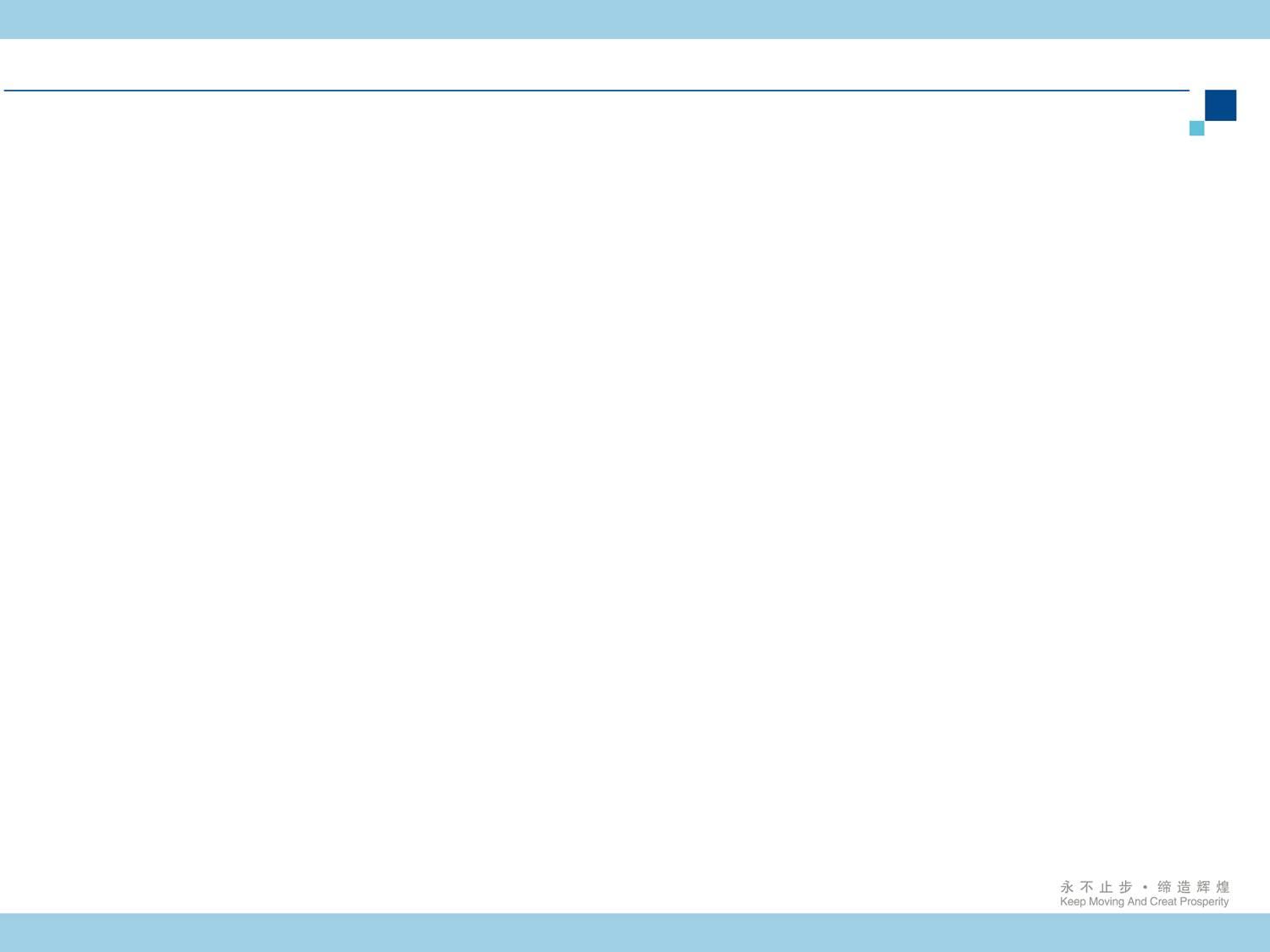 HSE综合管理
四、现场标识管理
五、变更管理
二部月度例会
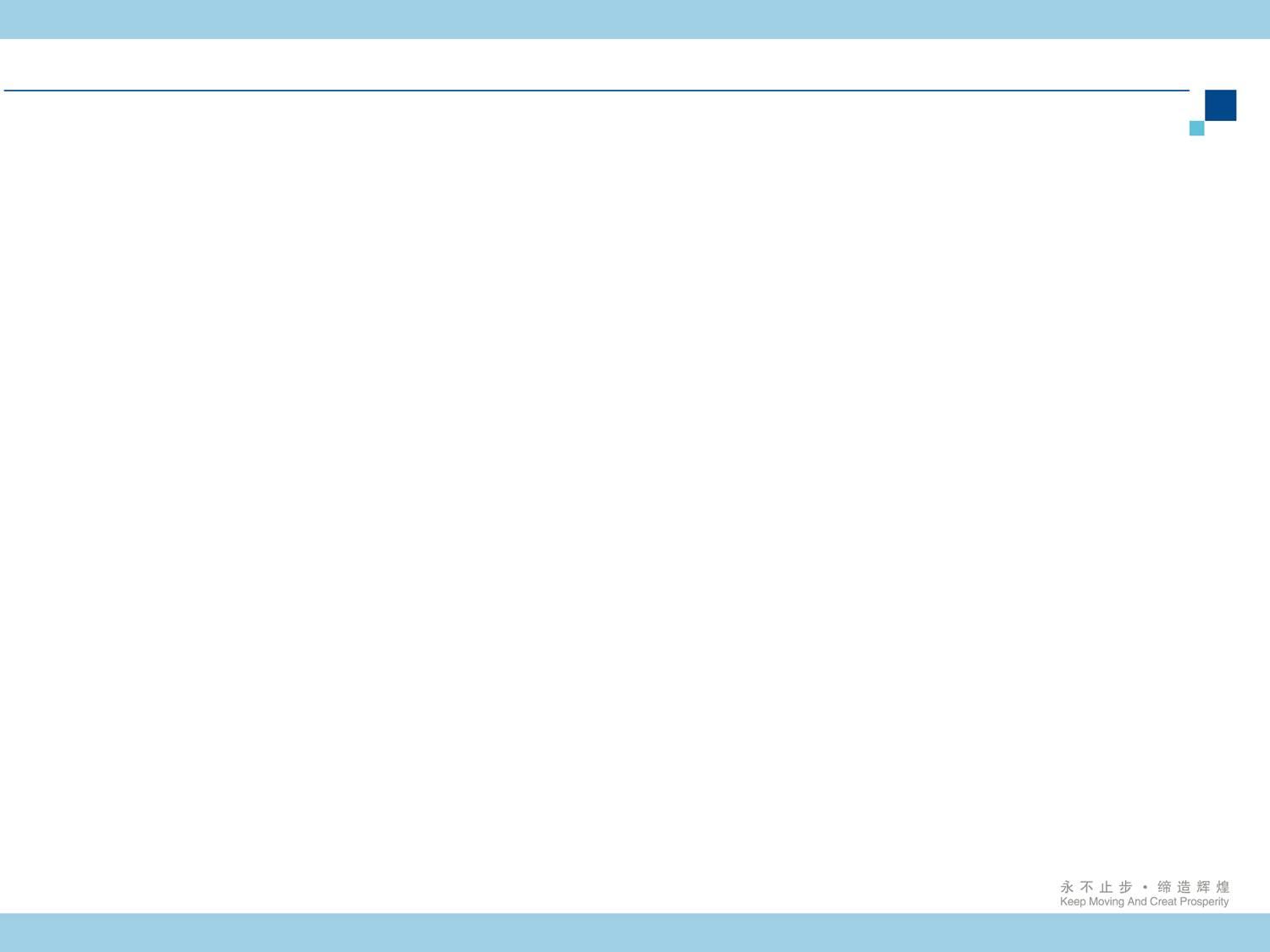 HSE综合管理
六、隐患管理
二部月度例会
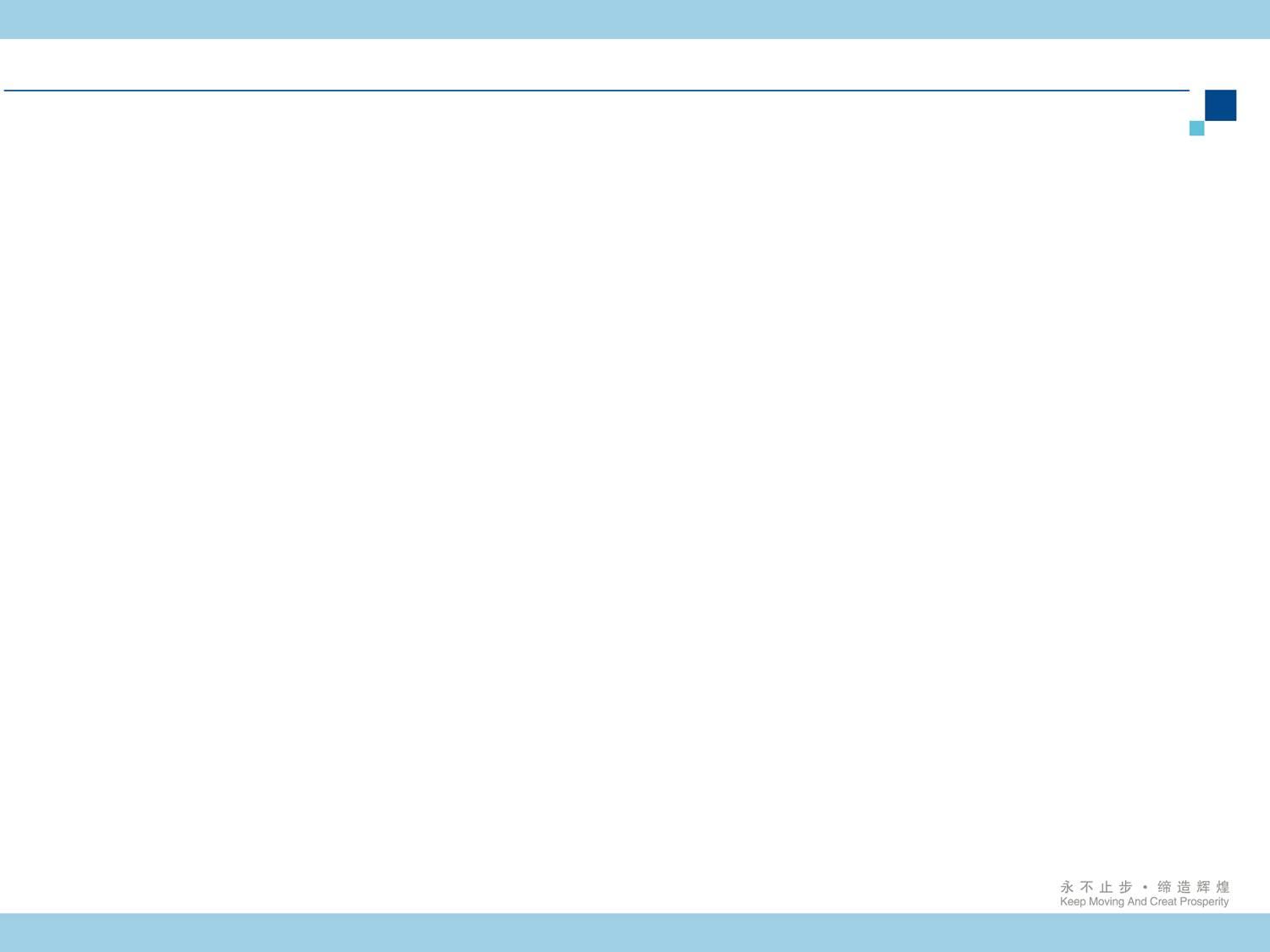 安全管理
六、隐患管理
二部月度例会
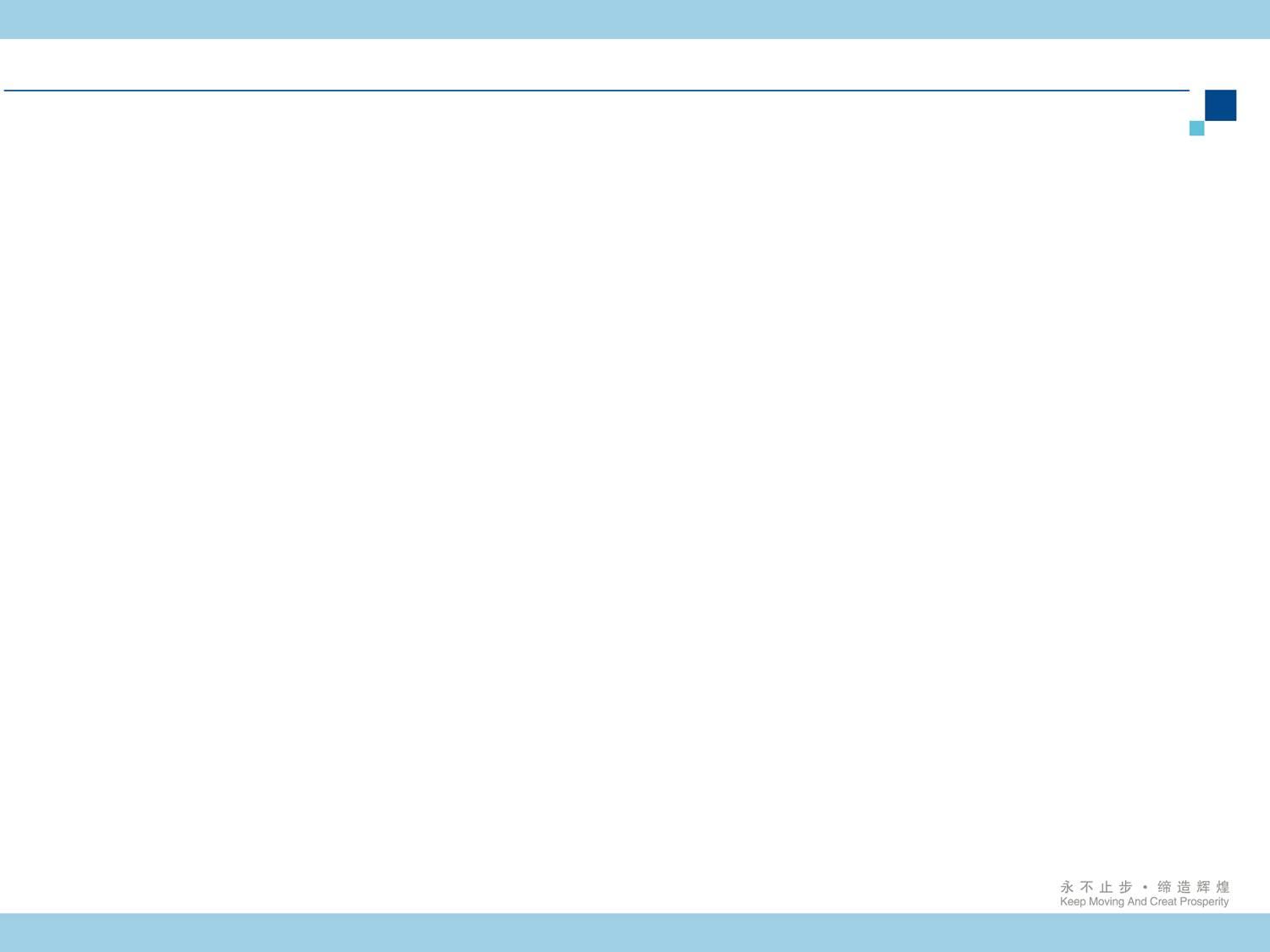 安全管理
六、隐患管理
二部月度例会
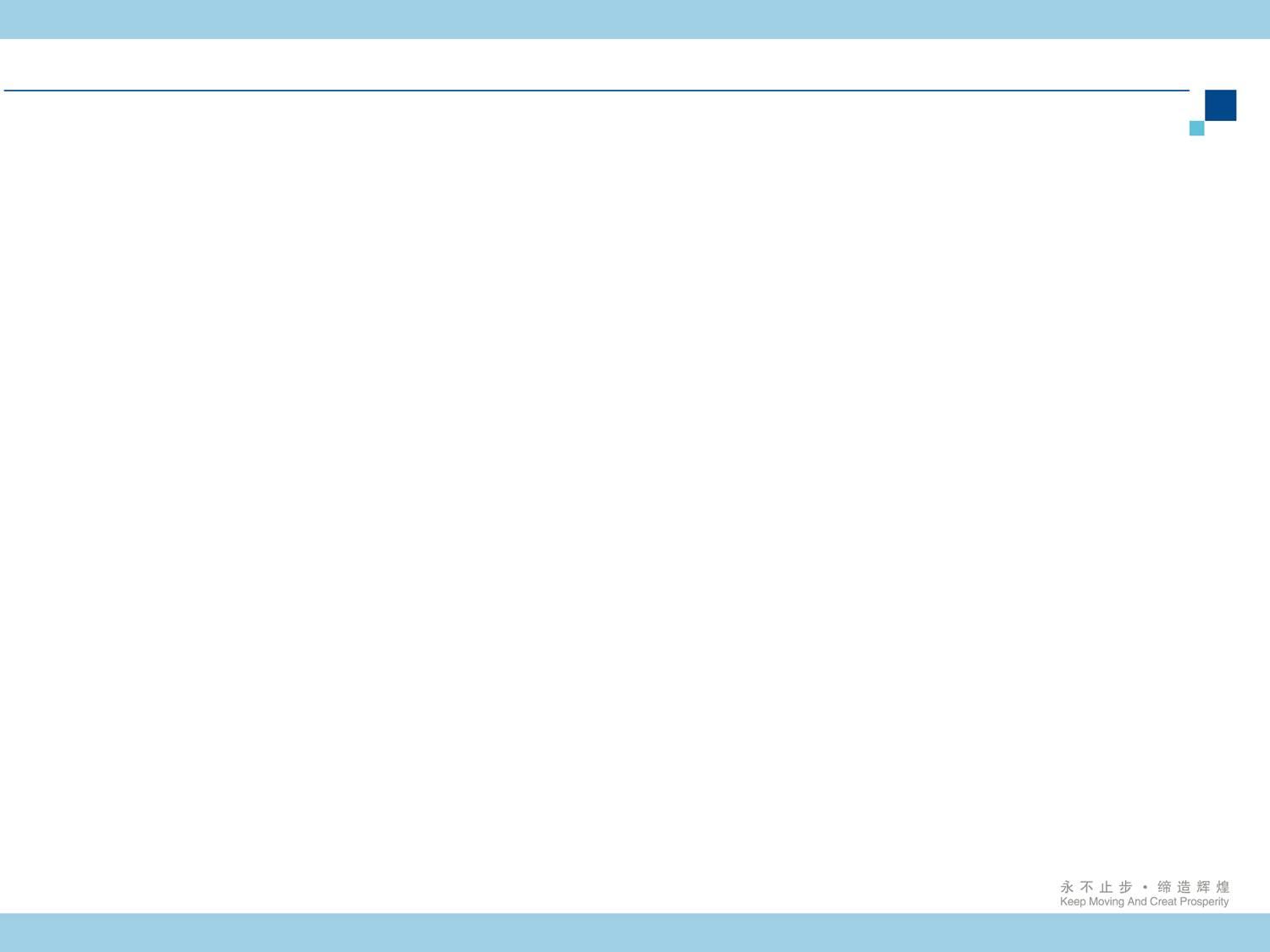 HSE综合管理
七、应急演练和应急管理
本月加裂、加氢装置按照公司《年度应急演练计划》完成工艺安全联合演练。斋月演练安排在上午。组织各班组写好中英文安全演练记录，并将应急演练记录按要求汇总。
加氢各班共性问题：两个班出现无防护人员距离泄漏地点过近问题，文方员工演练中出现体力下降严重现象，抬动伤员方法不规范。
加裂各班共性问题：抬动伤员方法不规范，心肺复苏时未松开安全帽带。接警和报警不熟练。
深入分析及整改措施：本次演练内容为人员中毒，抬动伤员和放置伤员地点不规范，已在演练总结时重新进行演示。第一发现人未将泄漏点准确描述汇报，导致无防护人员靠近，报警延迟等次生错误。
二部月度例会
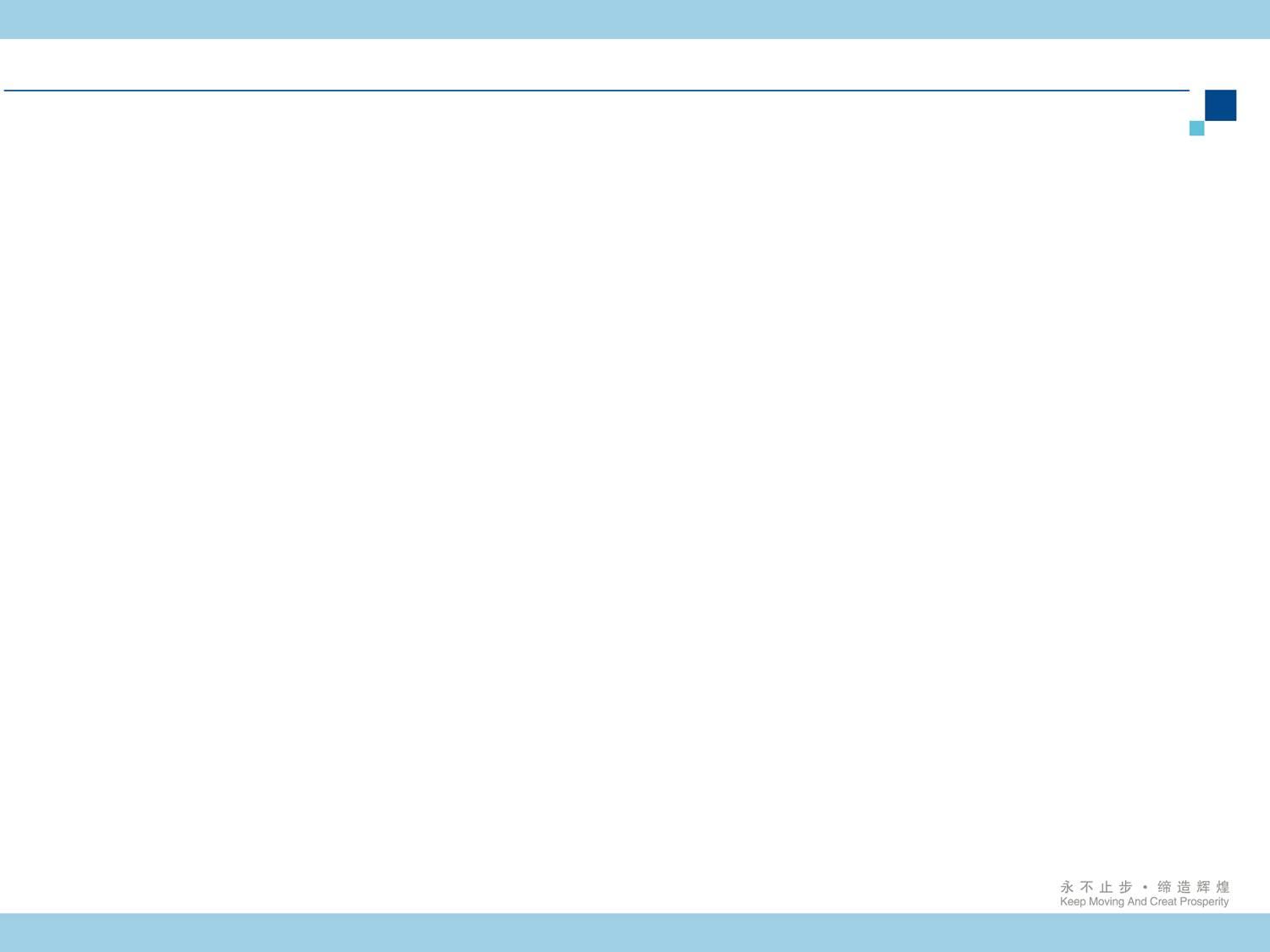 HSE综合管理
八、事故管理
二部月度例会
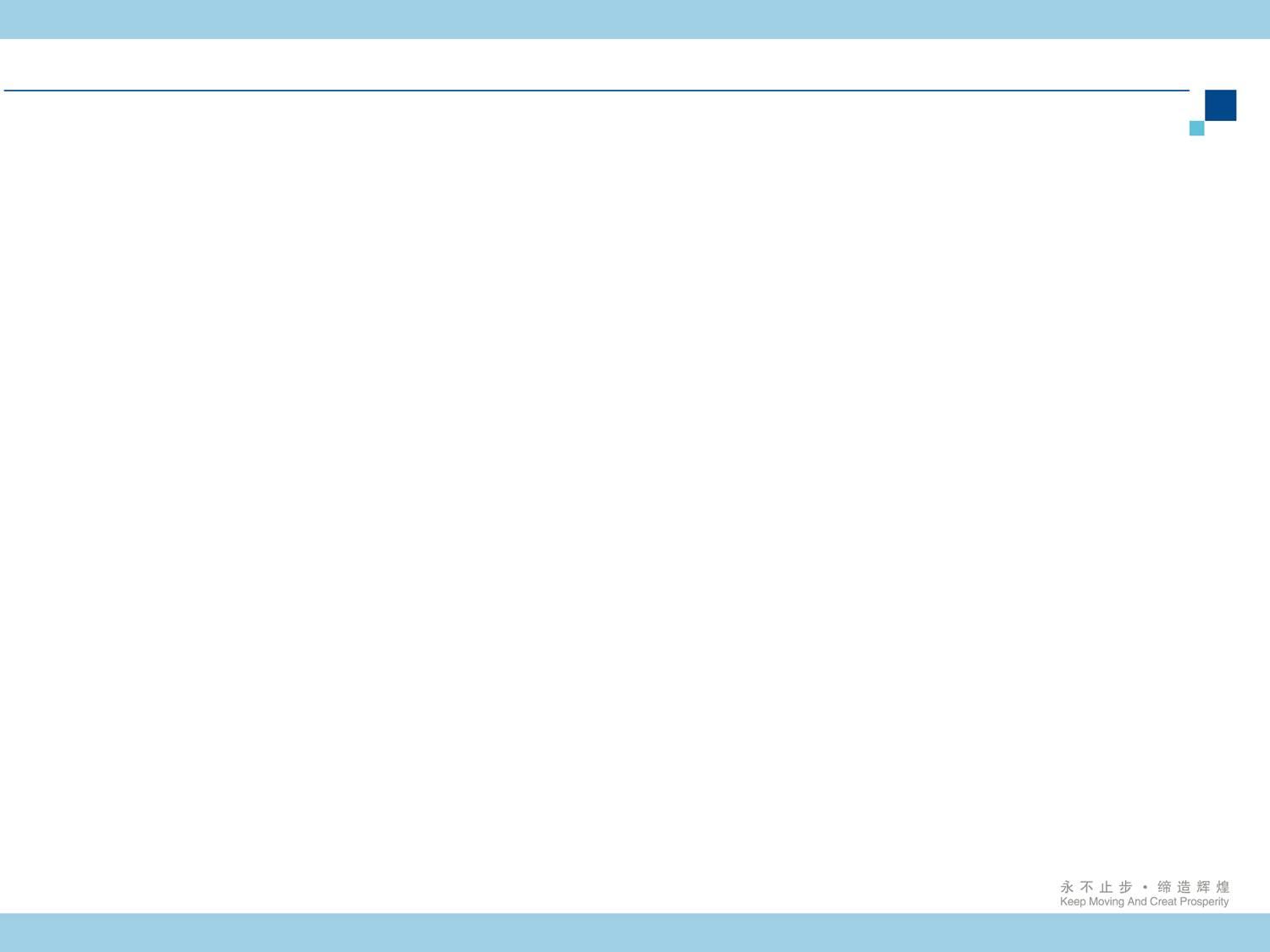 安全管理
一、危险源辨识与风险评价
二部月度例会
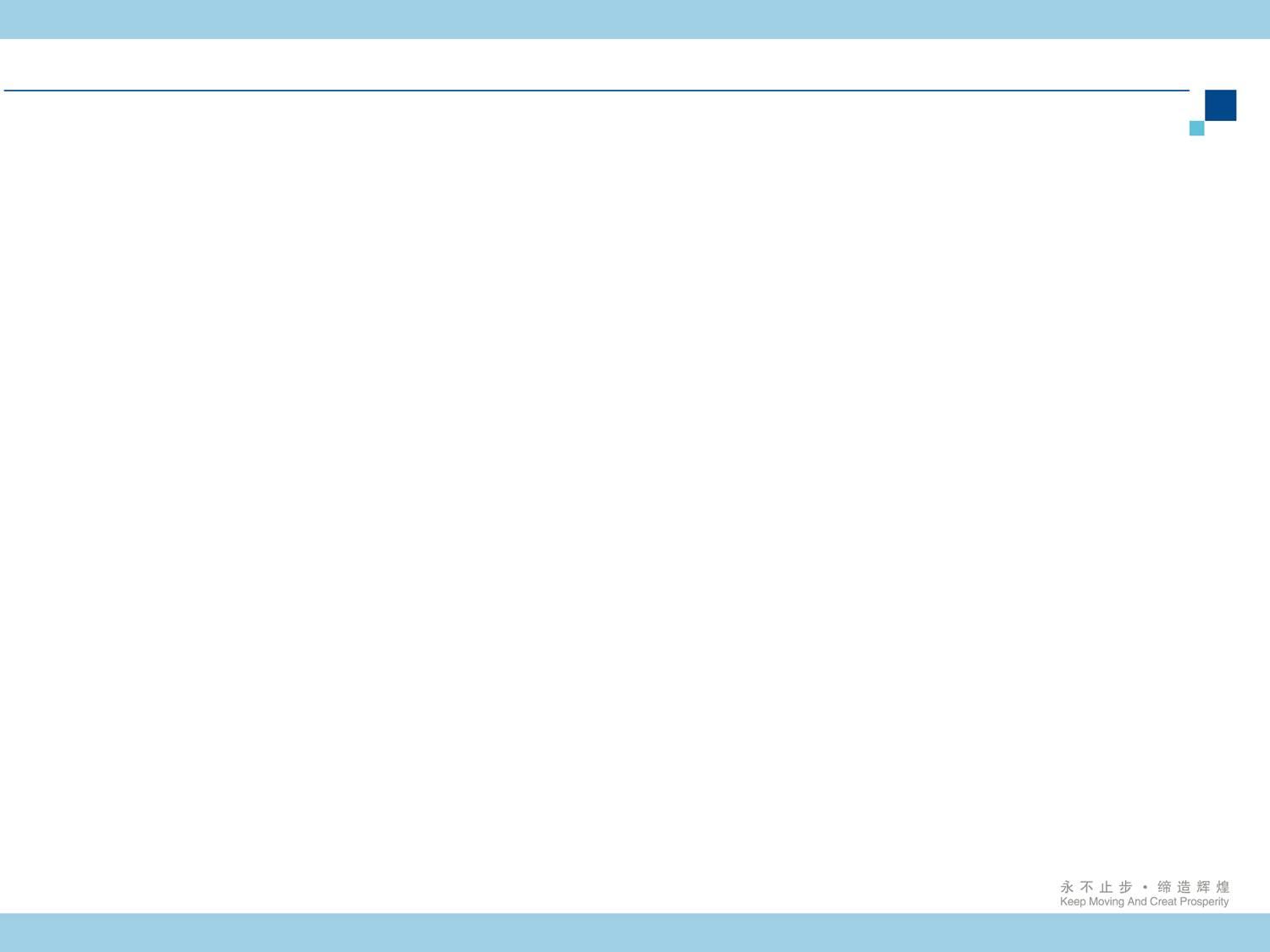 安全管理
二、危险化学品管理
二部月度例会
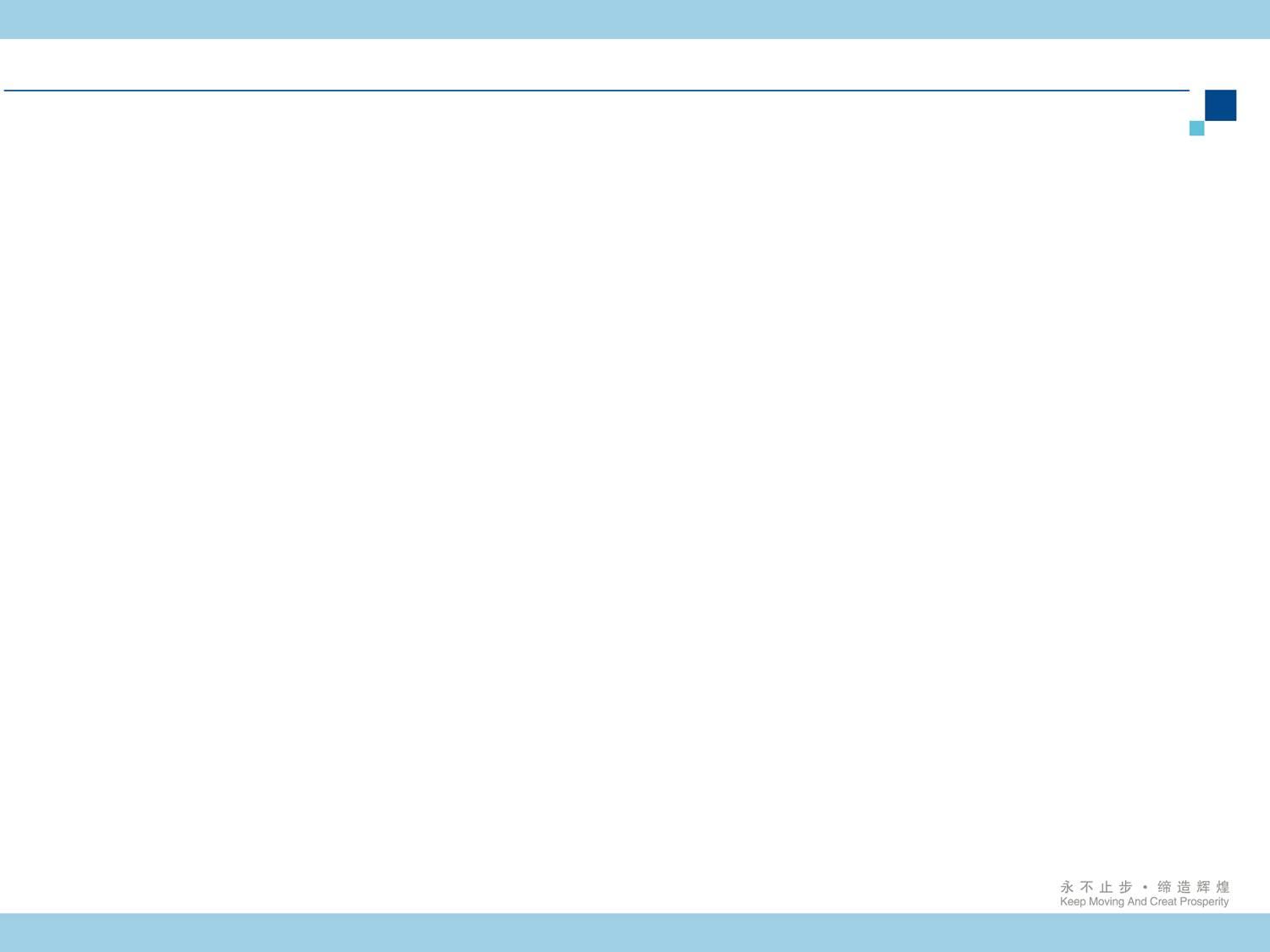 安全管理
三、高风险作业管理
二部月度例会
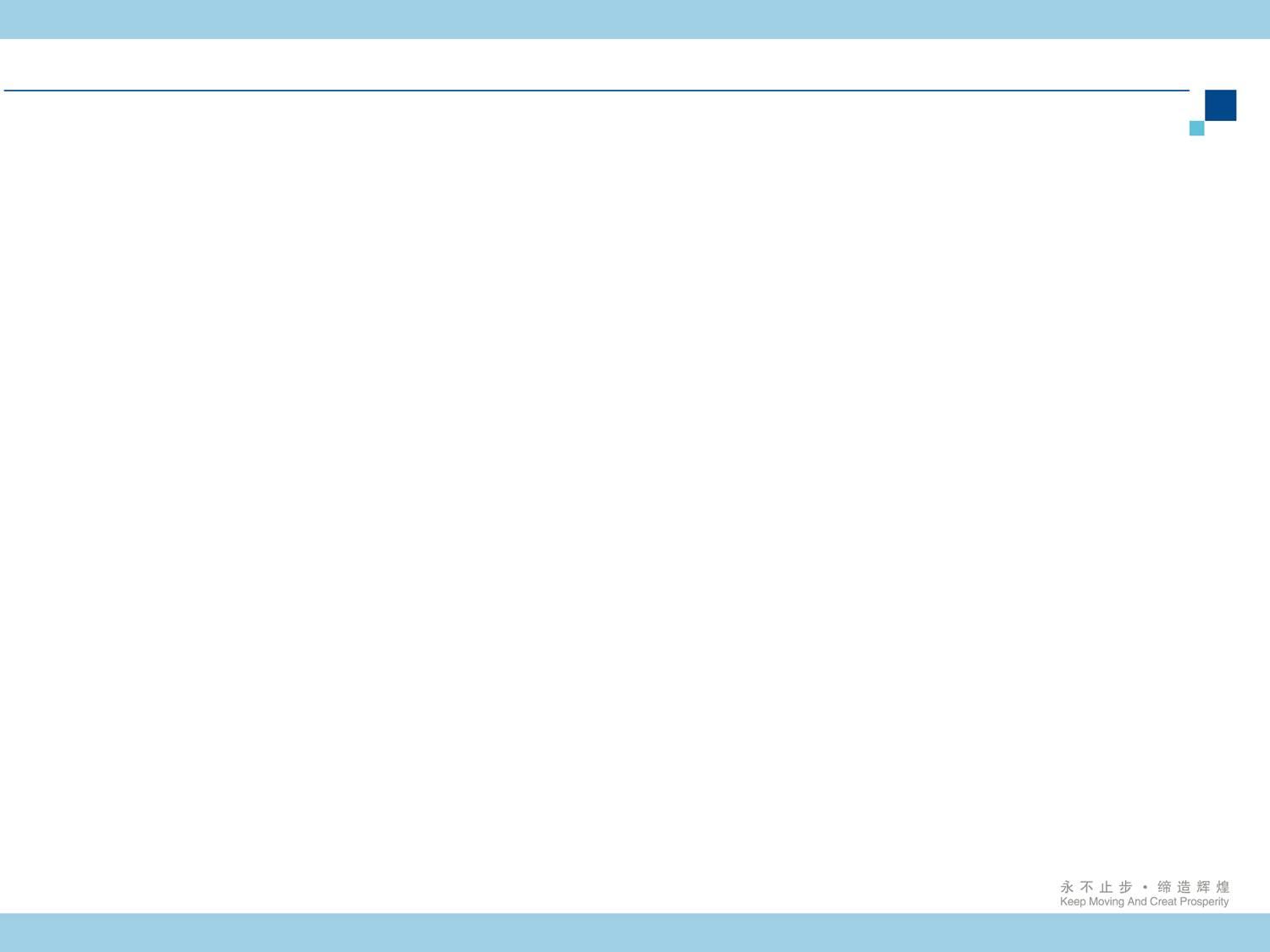 安全管理
三、高风险作业管理
二部月度例会
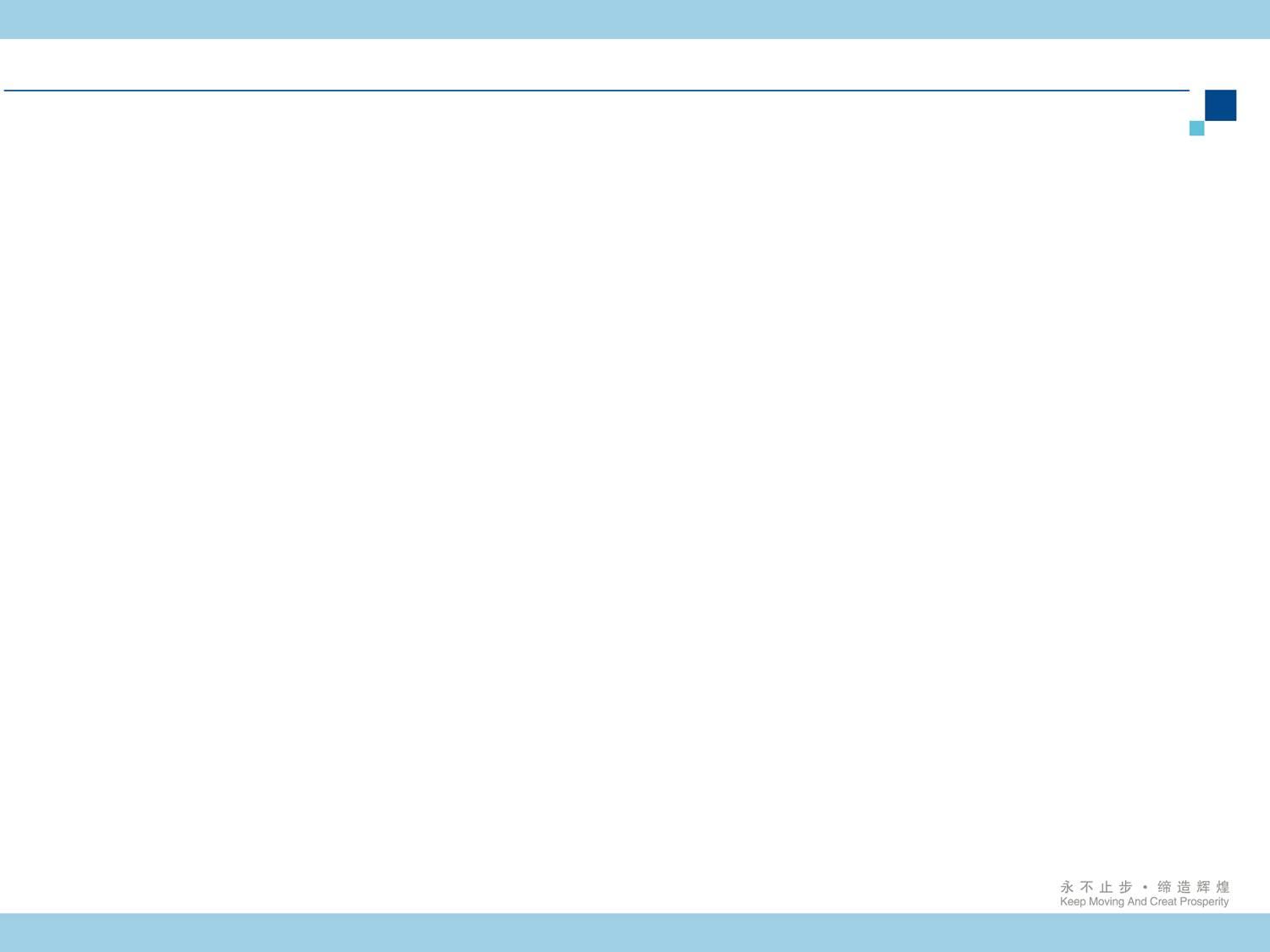 安全管理
三、高风险作业管理
二部月度例会
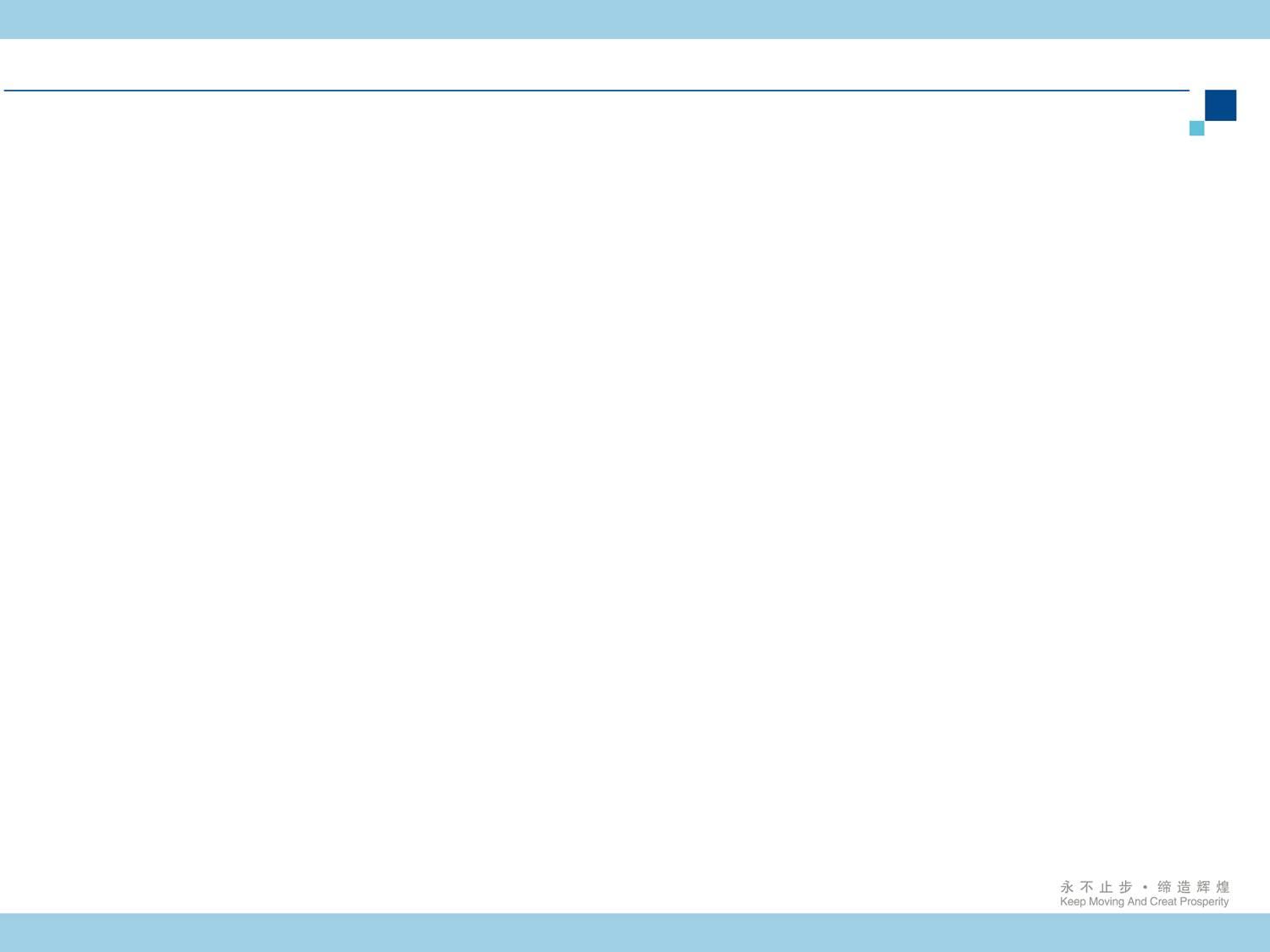 安全管理
三、高风险作业管理
二部月度例会
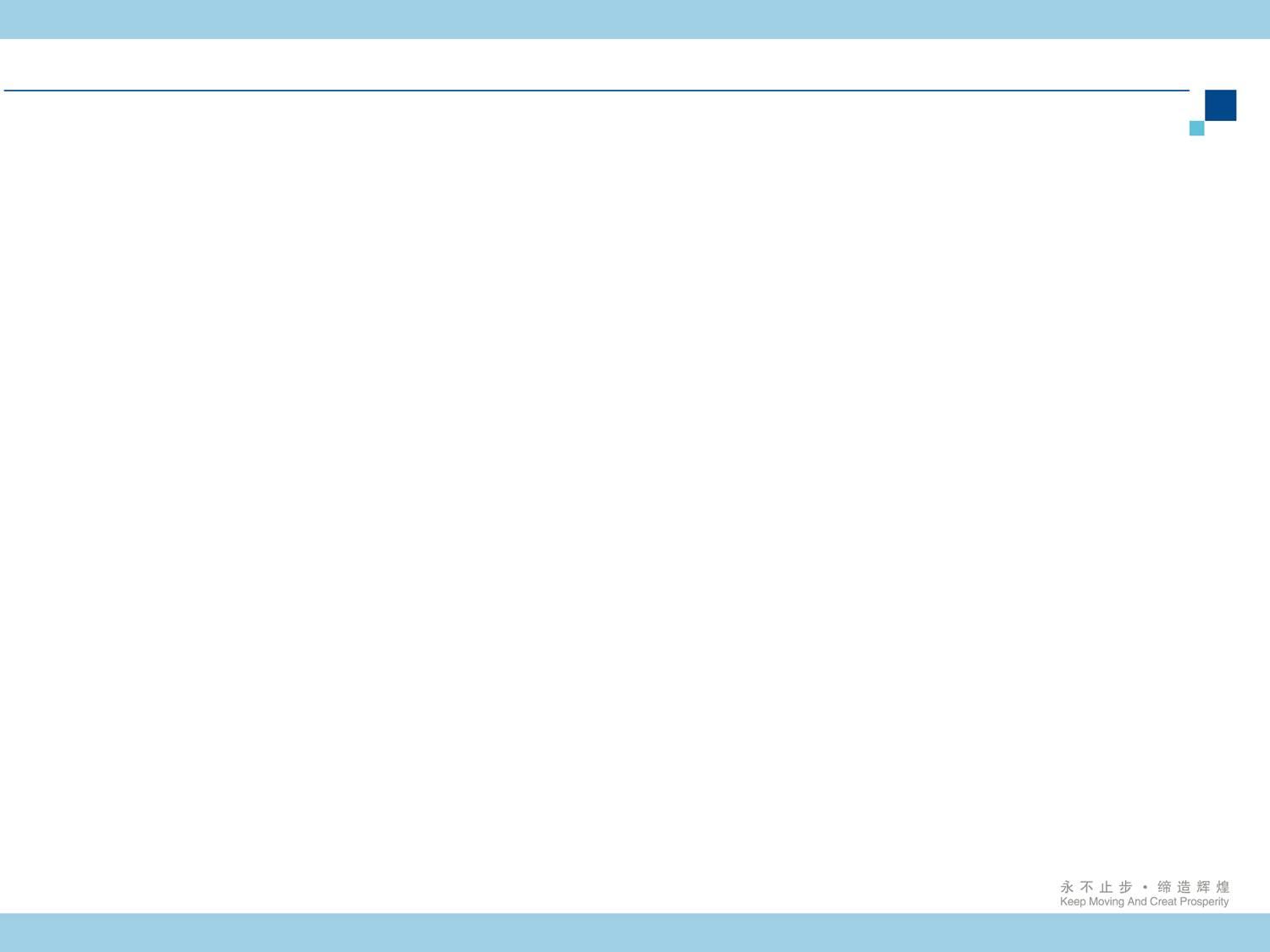 安全管理
四、日周月检管理
二部月度例会
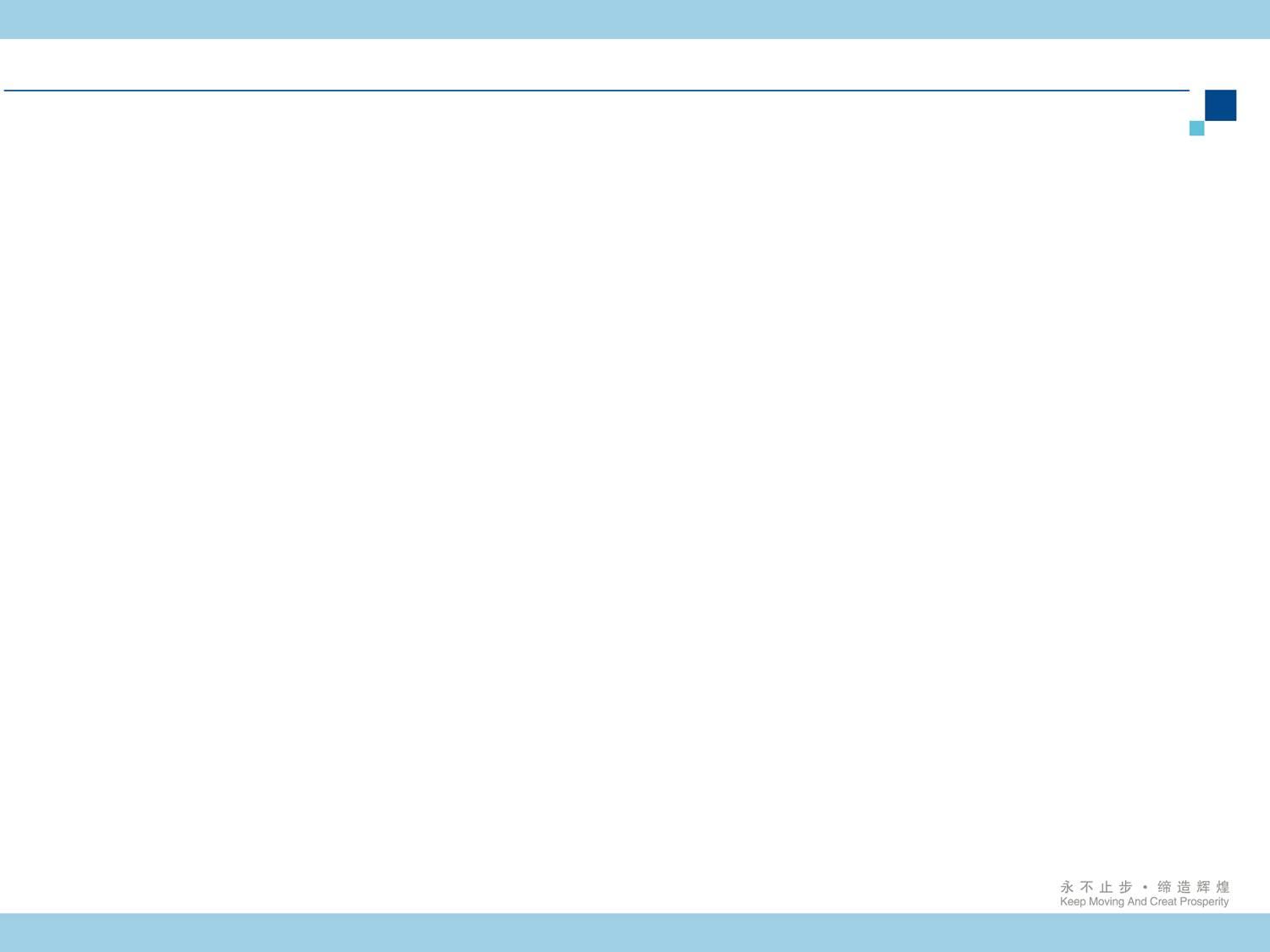 安全管理
四、日周月检管理
二部月度例会
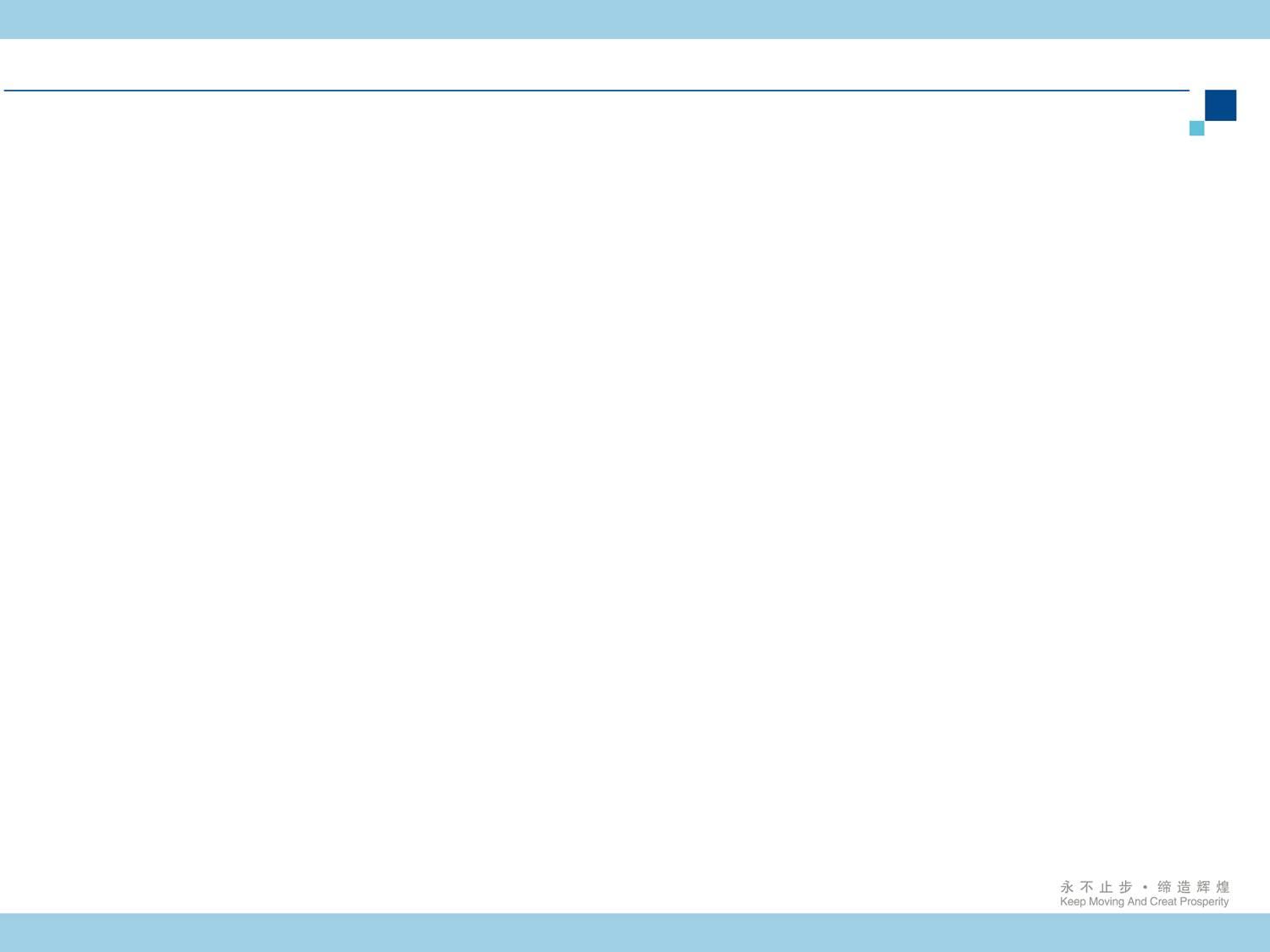 安全管理
四、近三月日周月检管理情况
二部月度例会
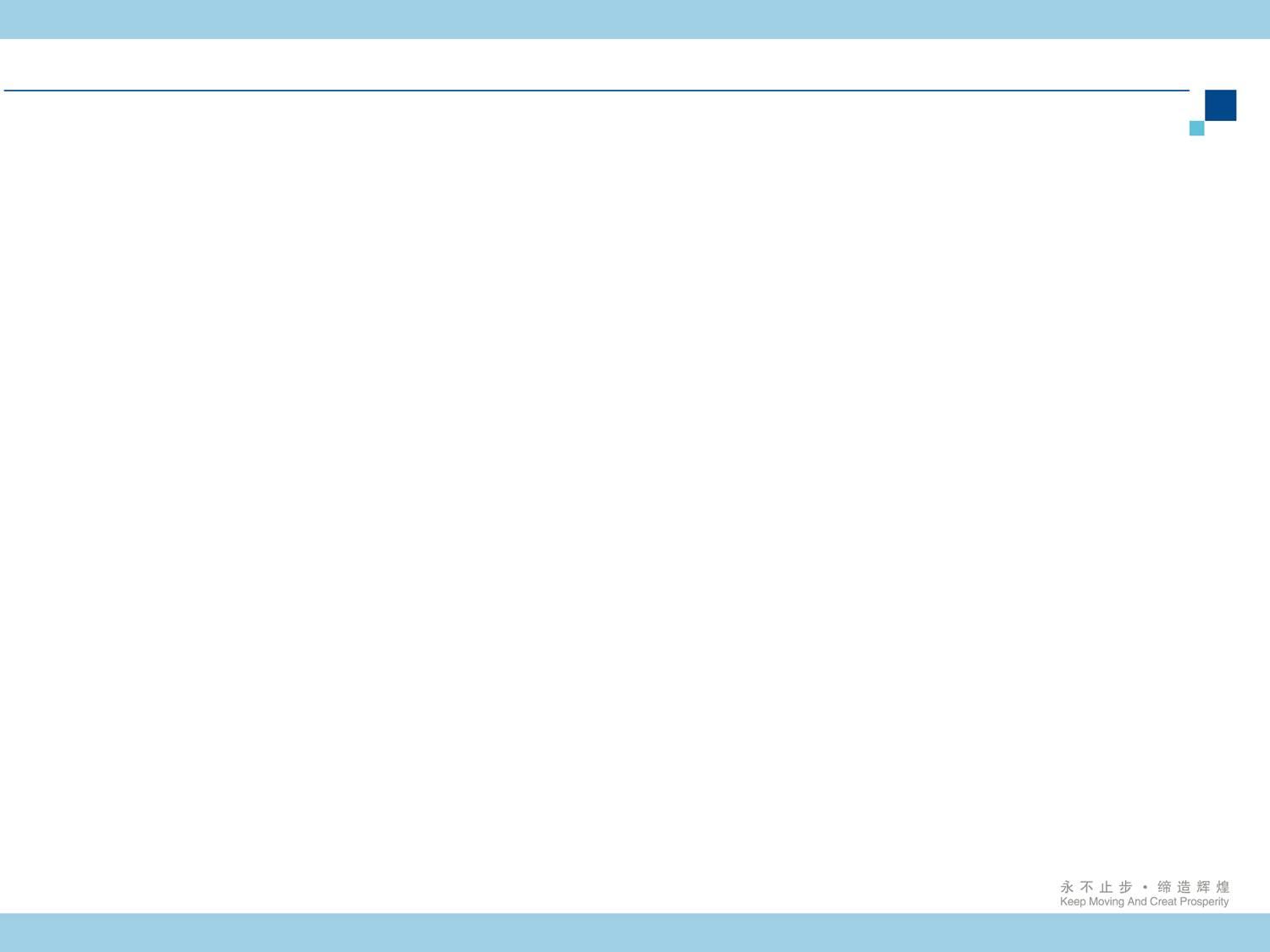 安全管理
三、全年日周月检管理
二部月度例会
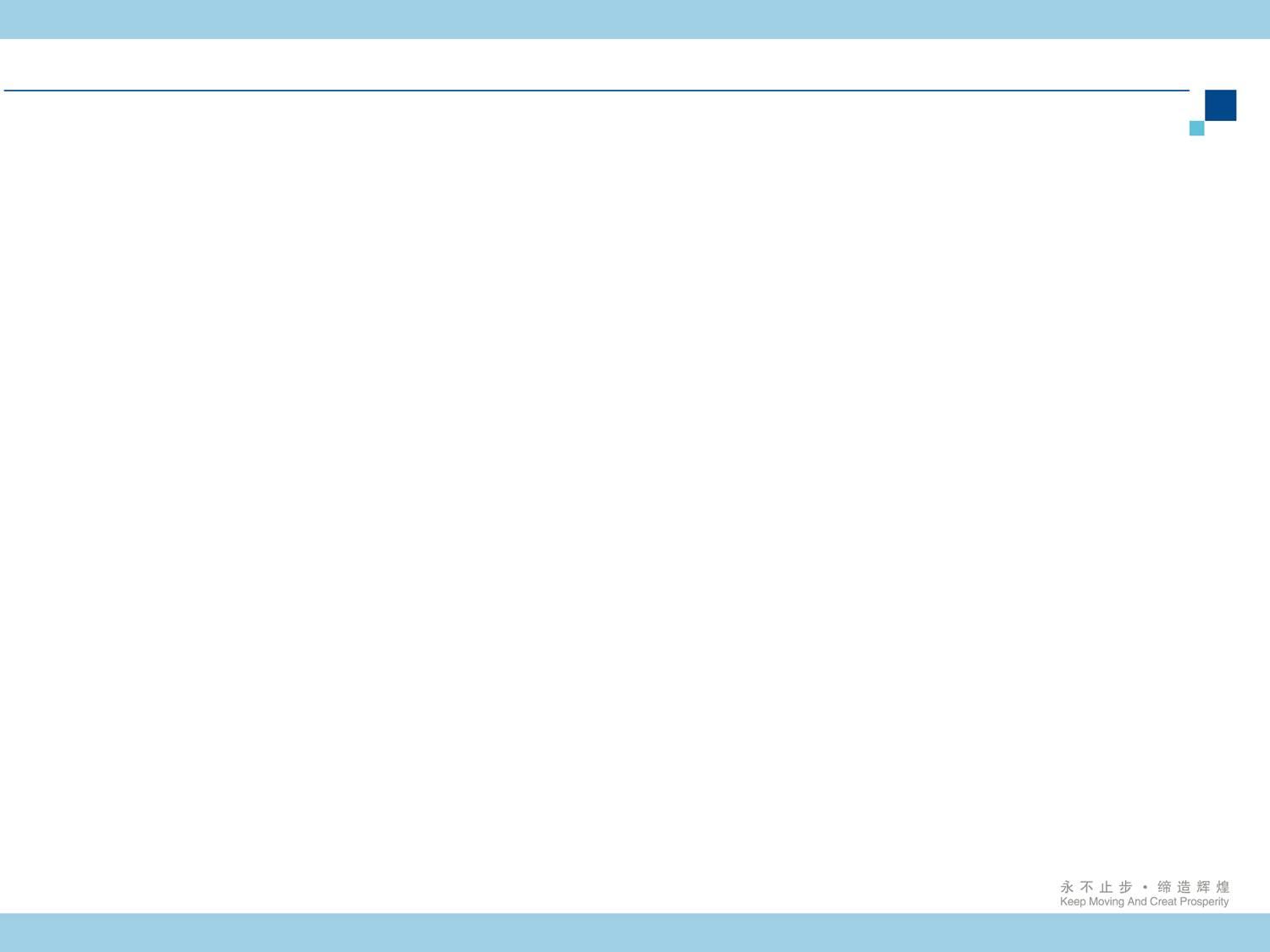 安全管理
四、日周月检管理
二部月度例会
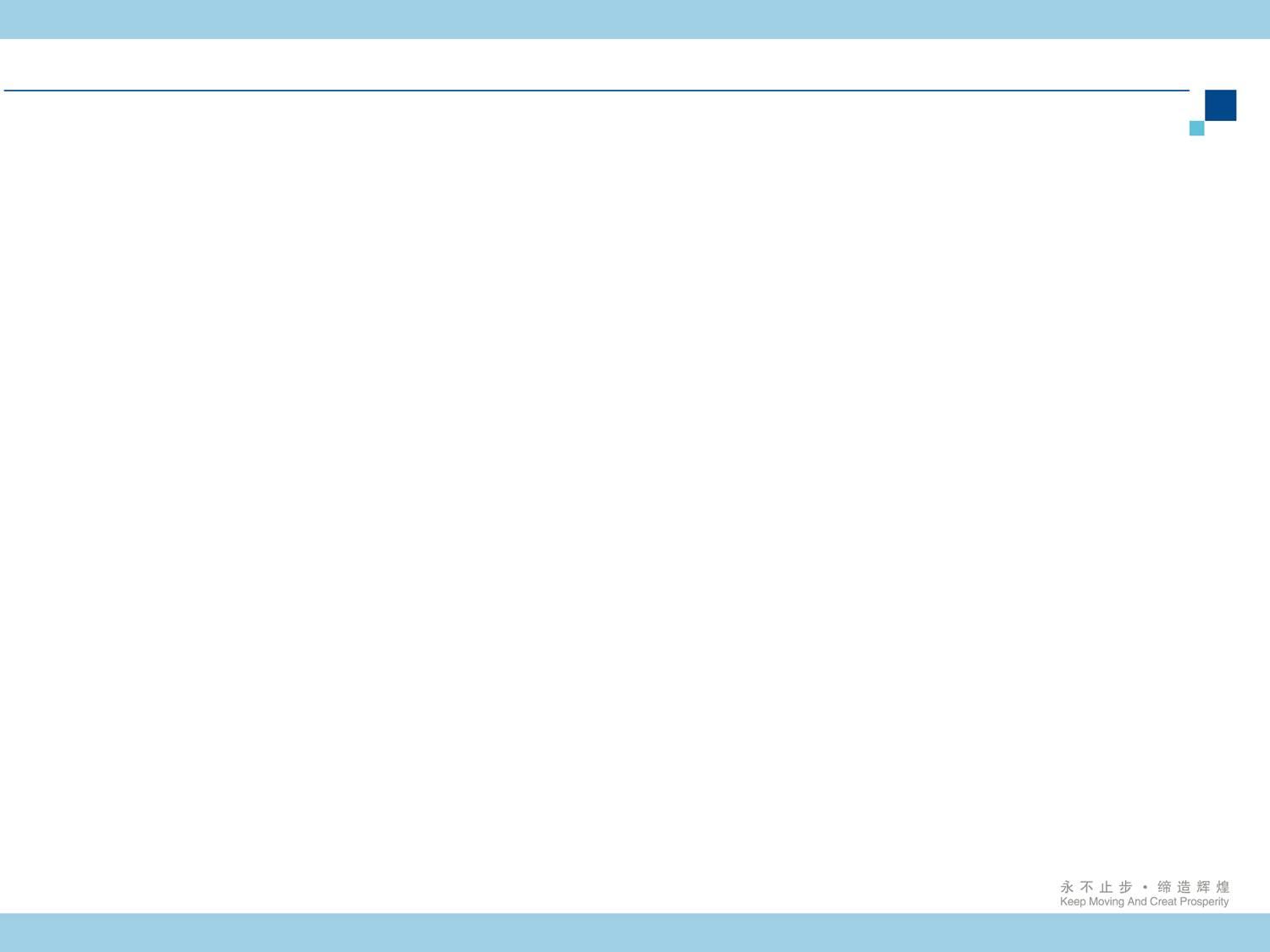 安全管理
四、日周月检管理
二部月度例会
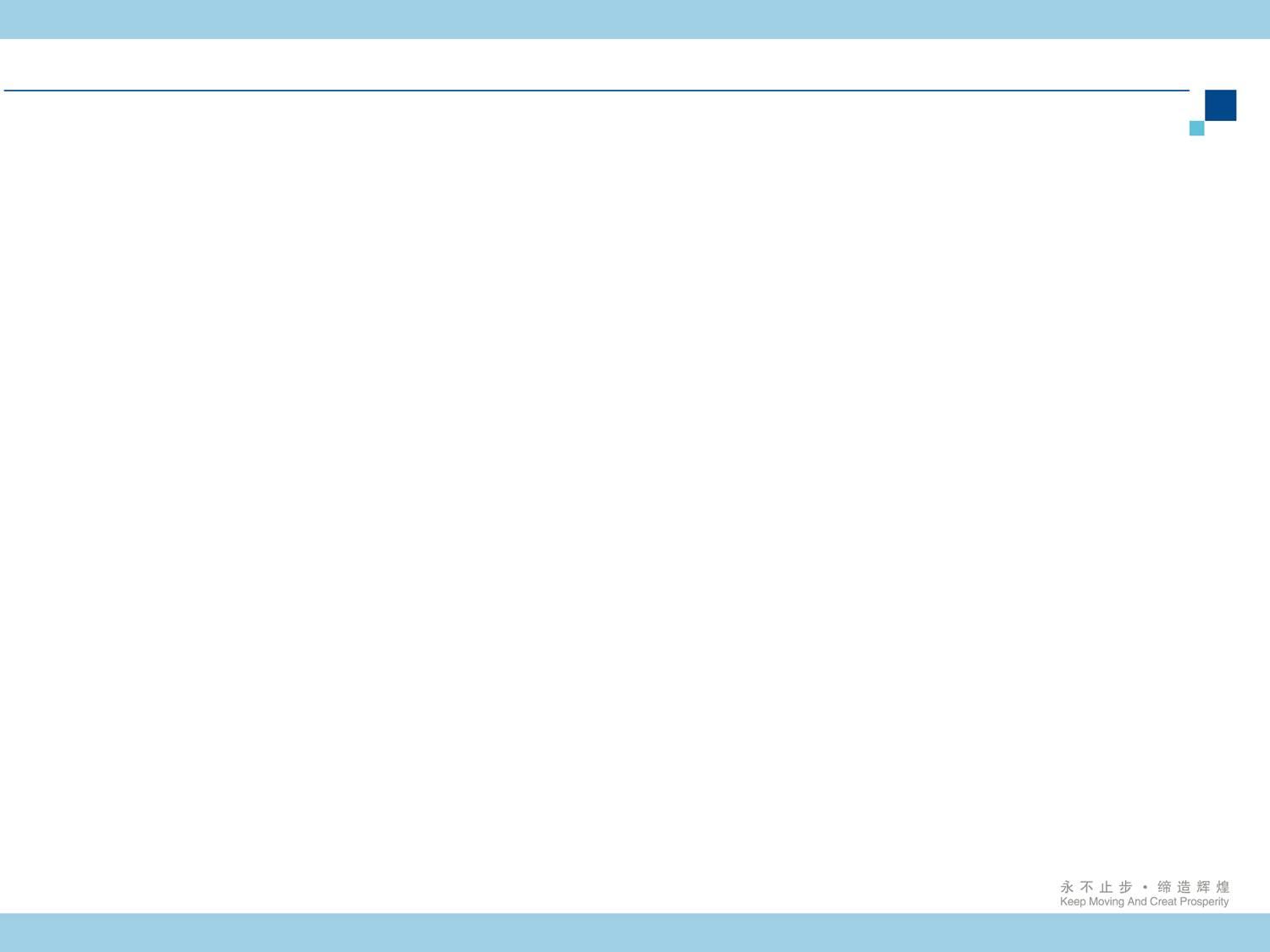 环保管理
一、水体污染管理
二部月度例会
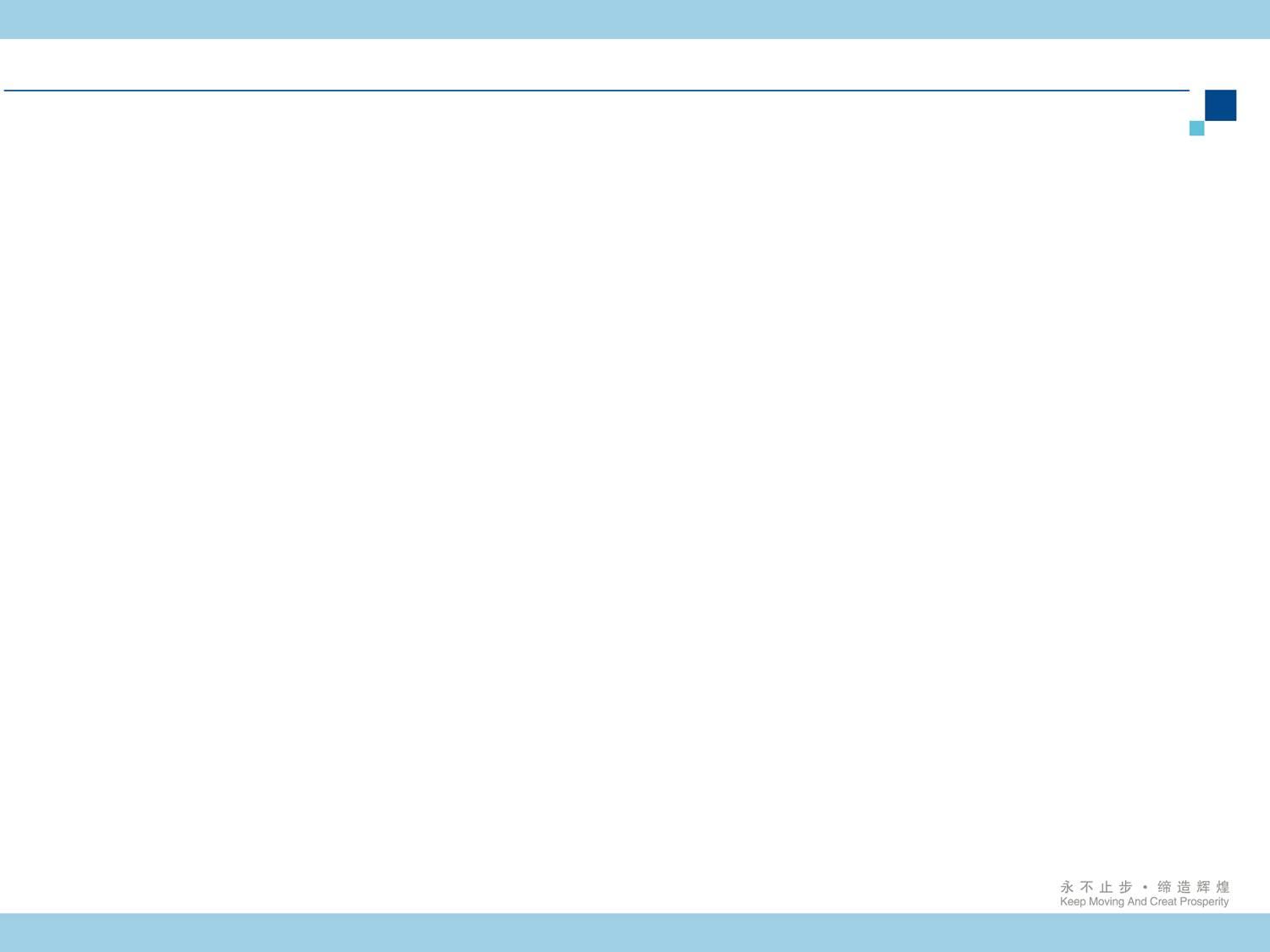 环保管理
一、水体污染管理
二部月度例会
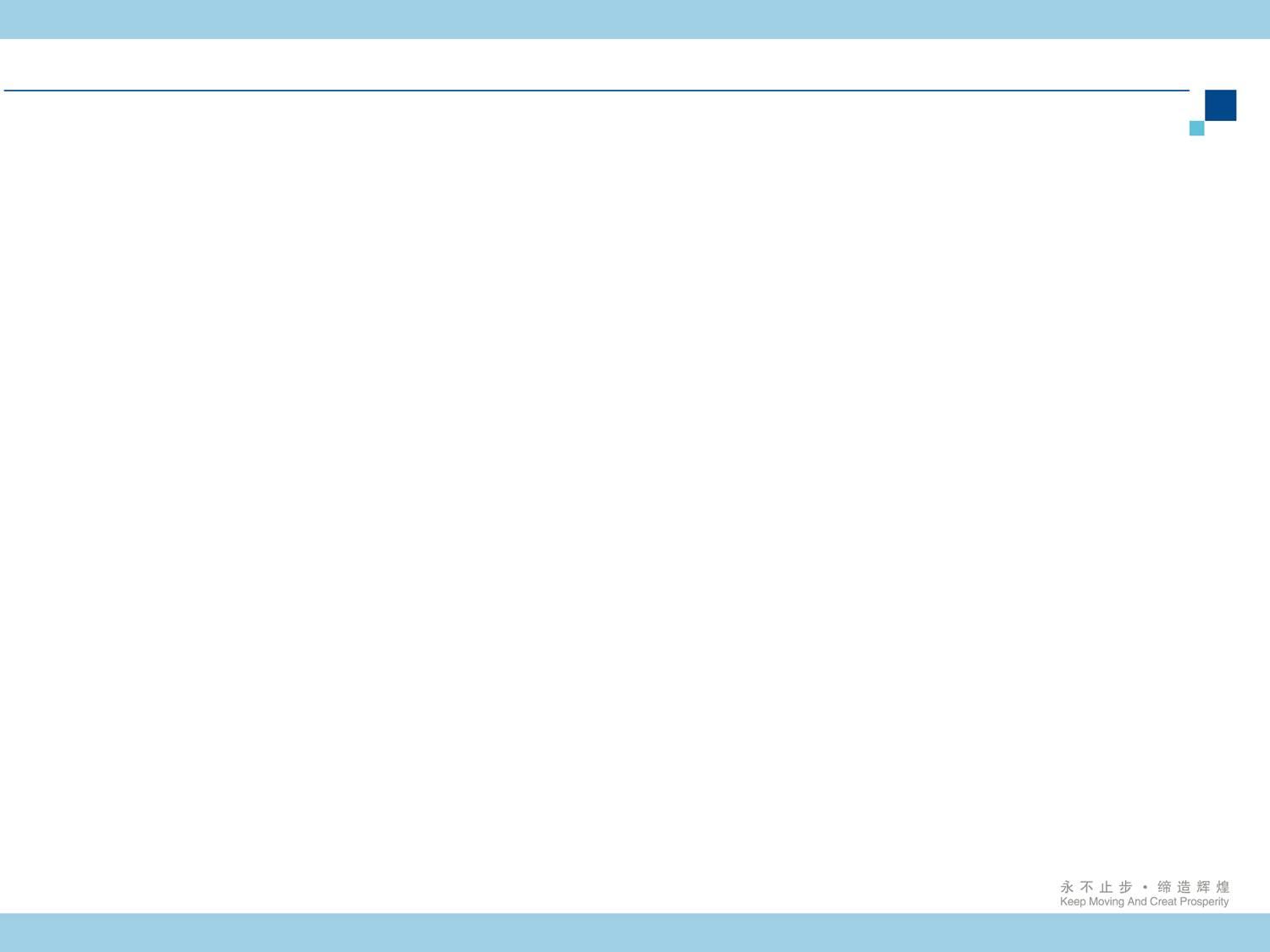 安全管理
一、水体污染管理
二部月度例会
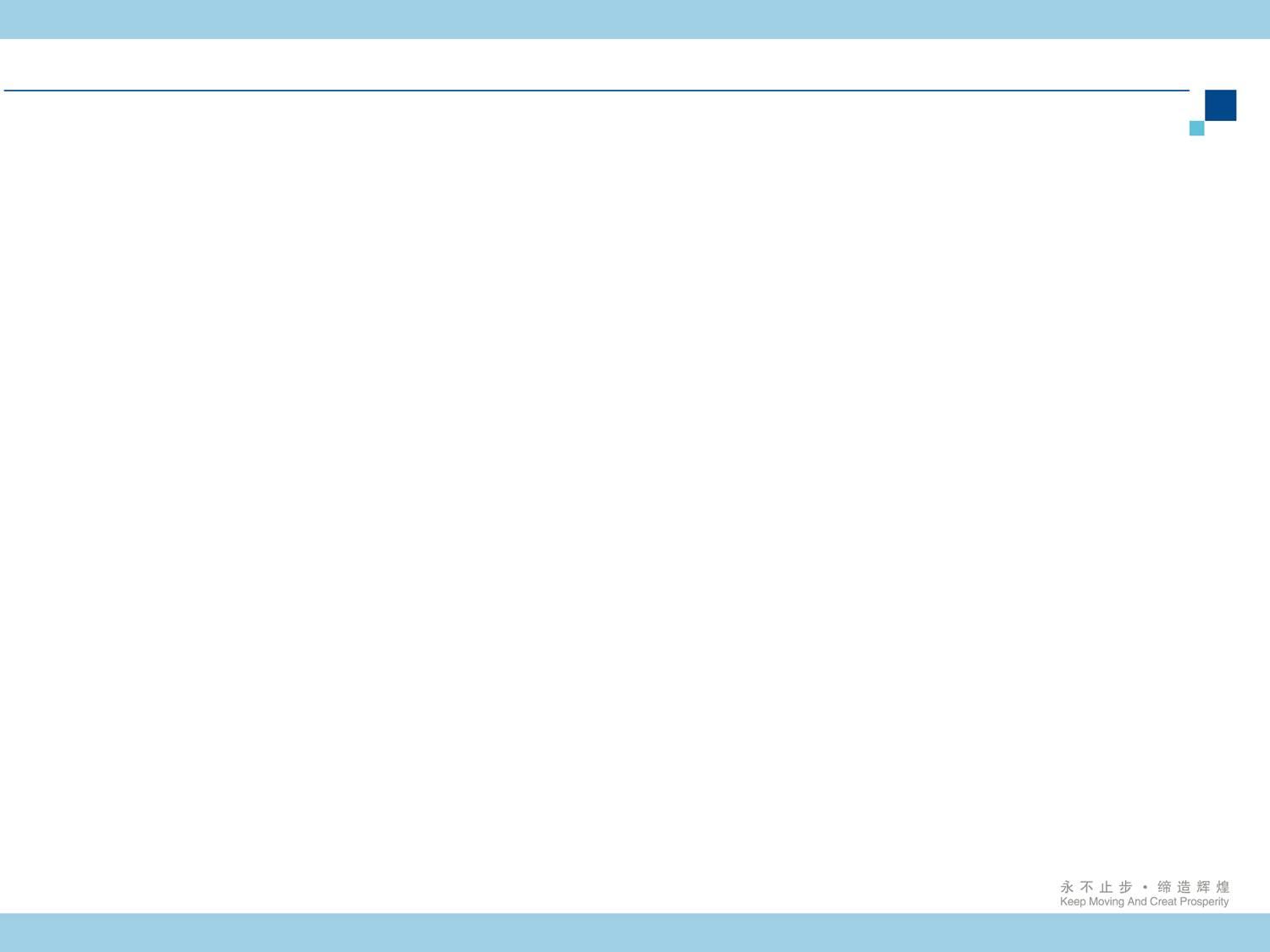 环保管理
二、大气污染管理（2025年3月）
二部月度例会
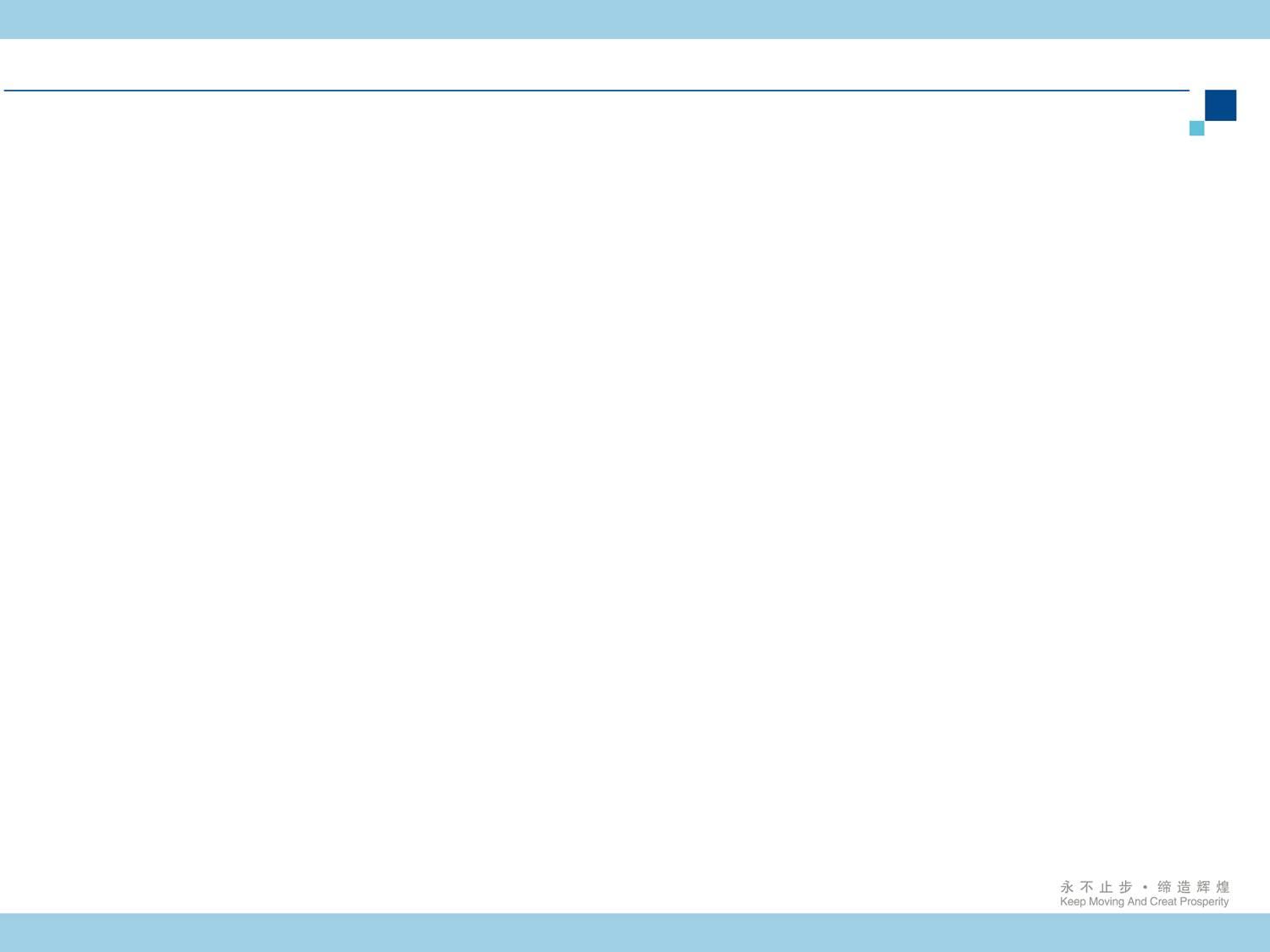 环保管理
三、废弃物管理
二部月度例会
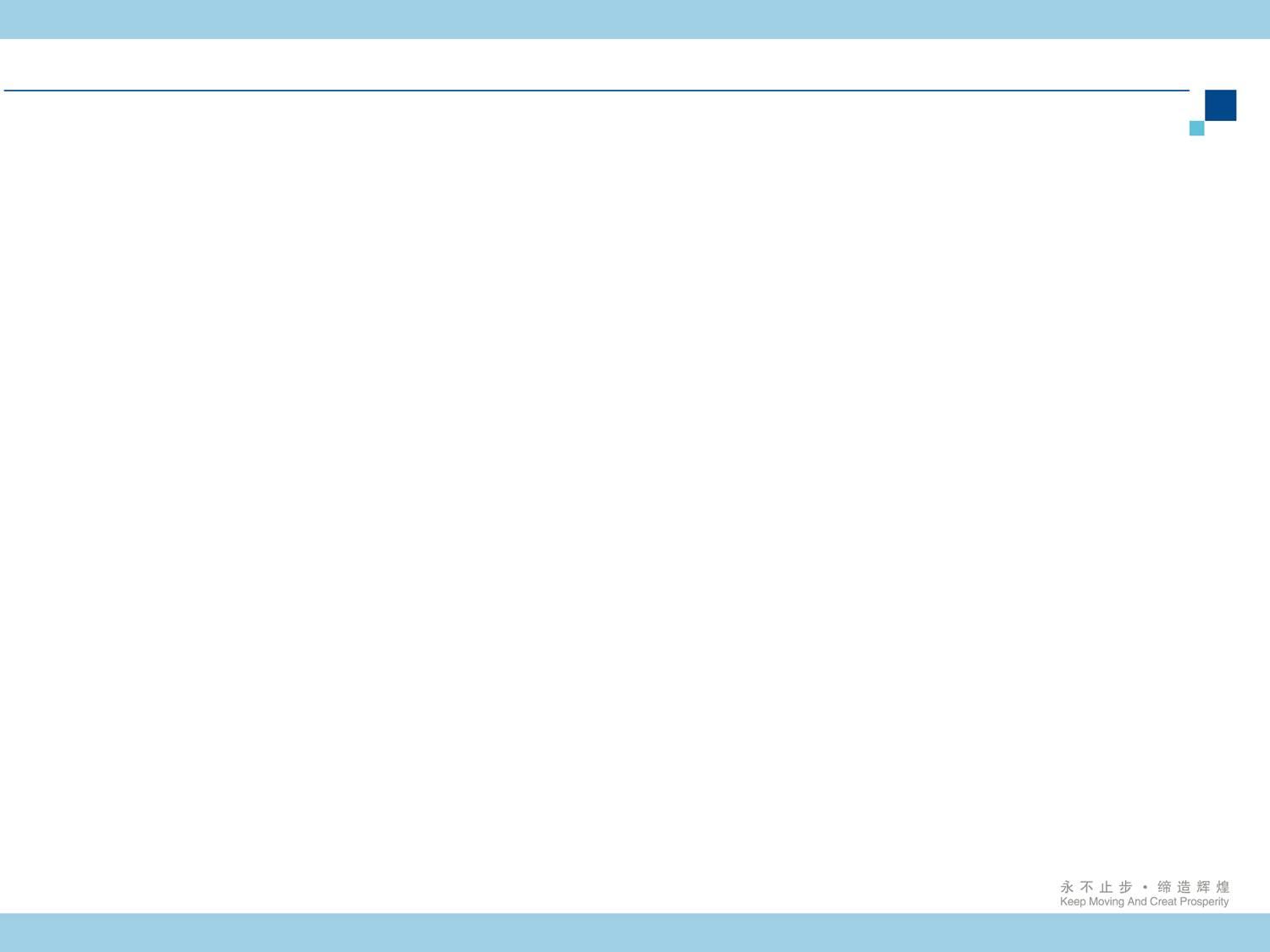 职业健康管理
一、心理健康和防疫工作（无变化）
二部月度例会
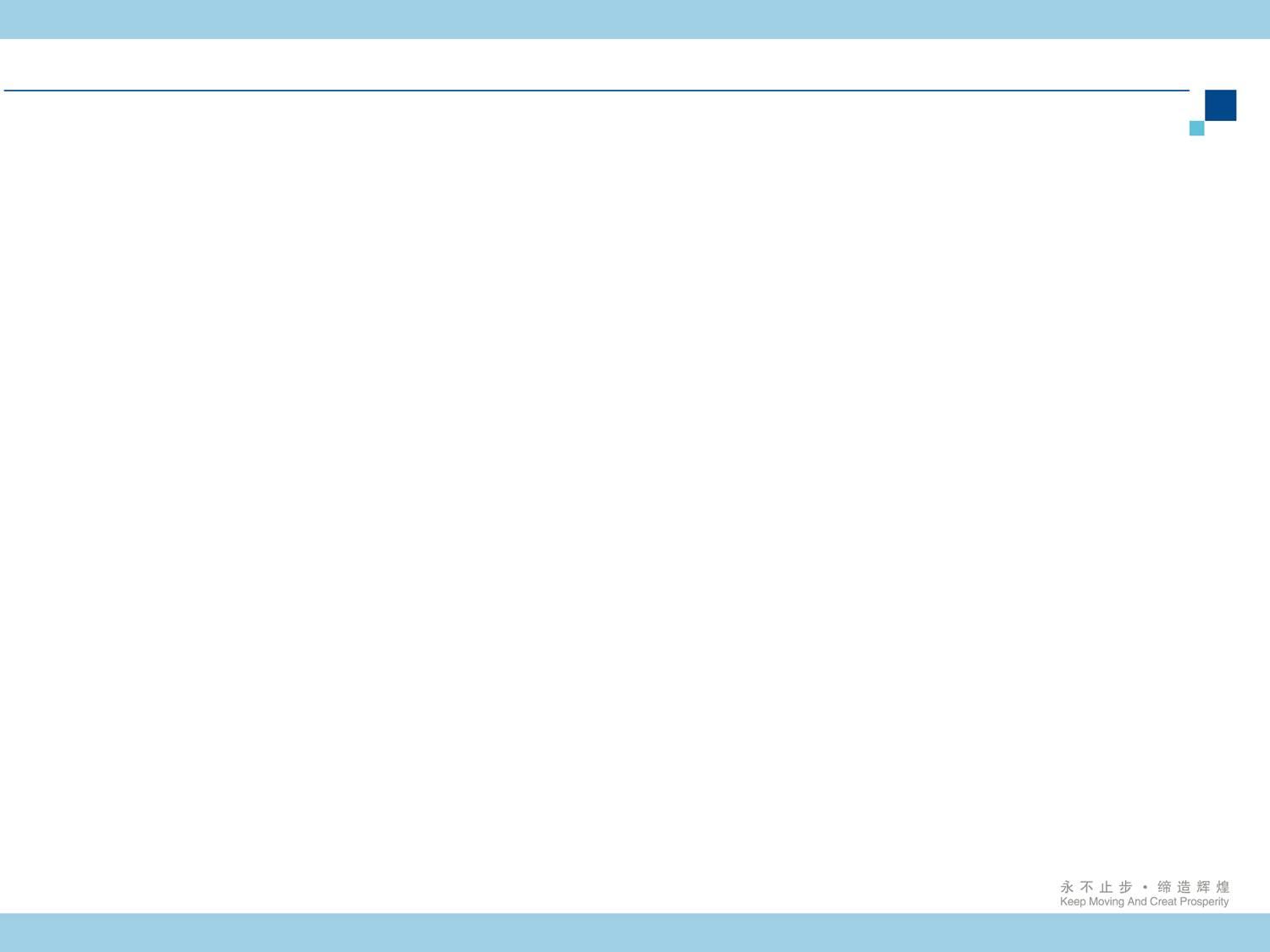 职业健康管理
二、职业卫生管理
二部月度例会
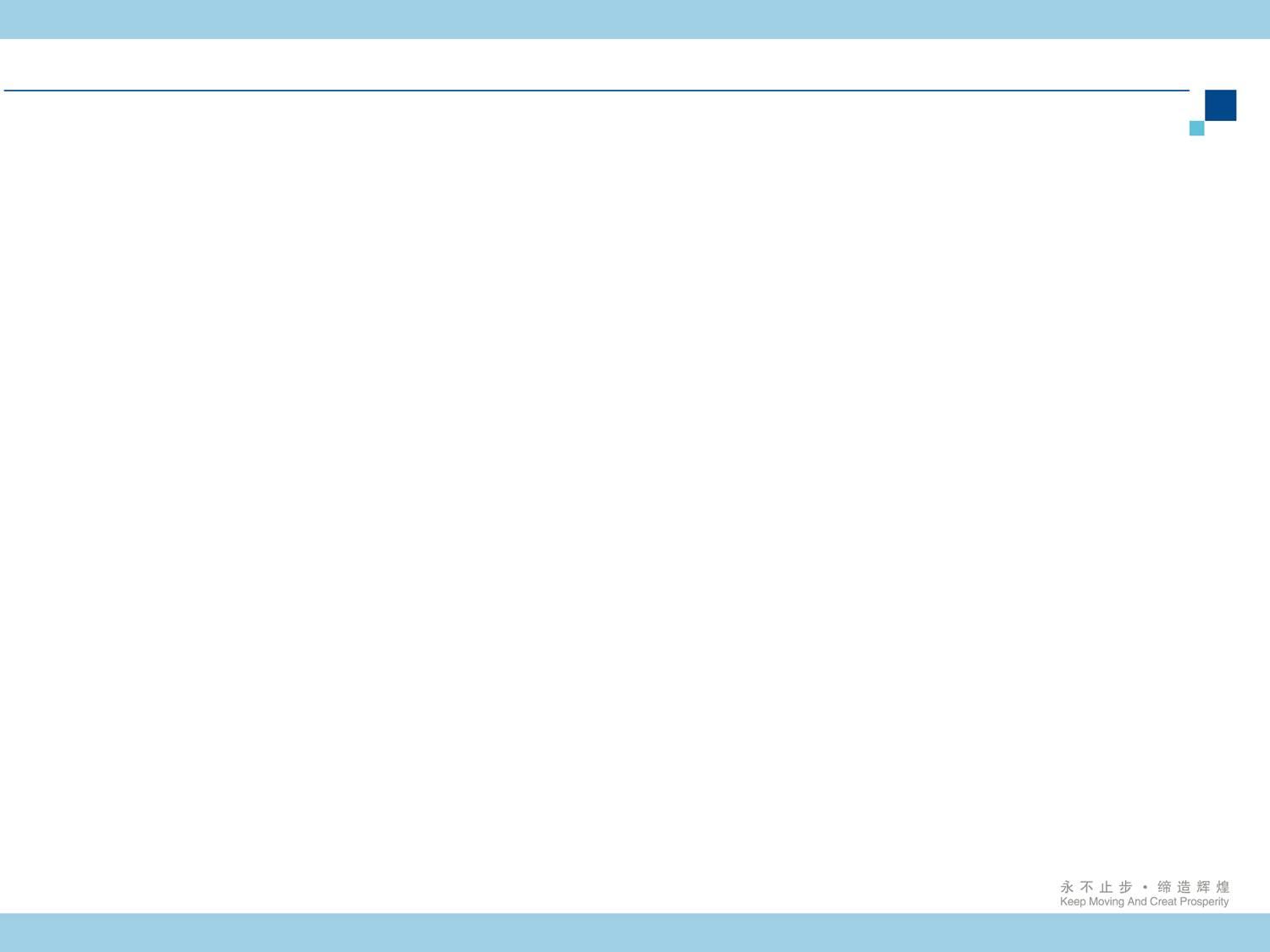 职业健康管理
三、劳动防护
二部月度例会
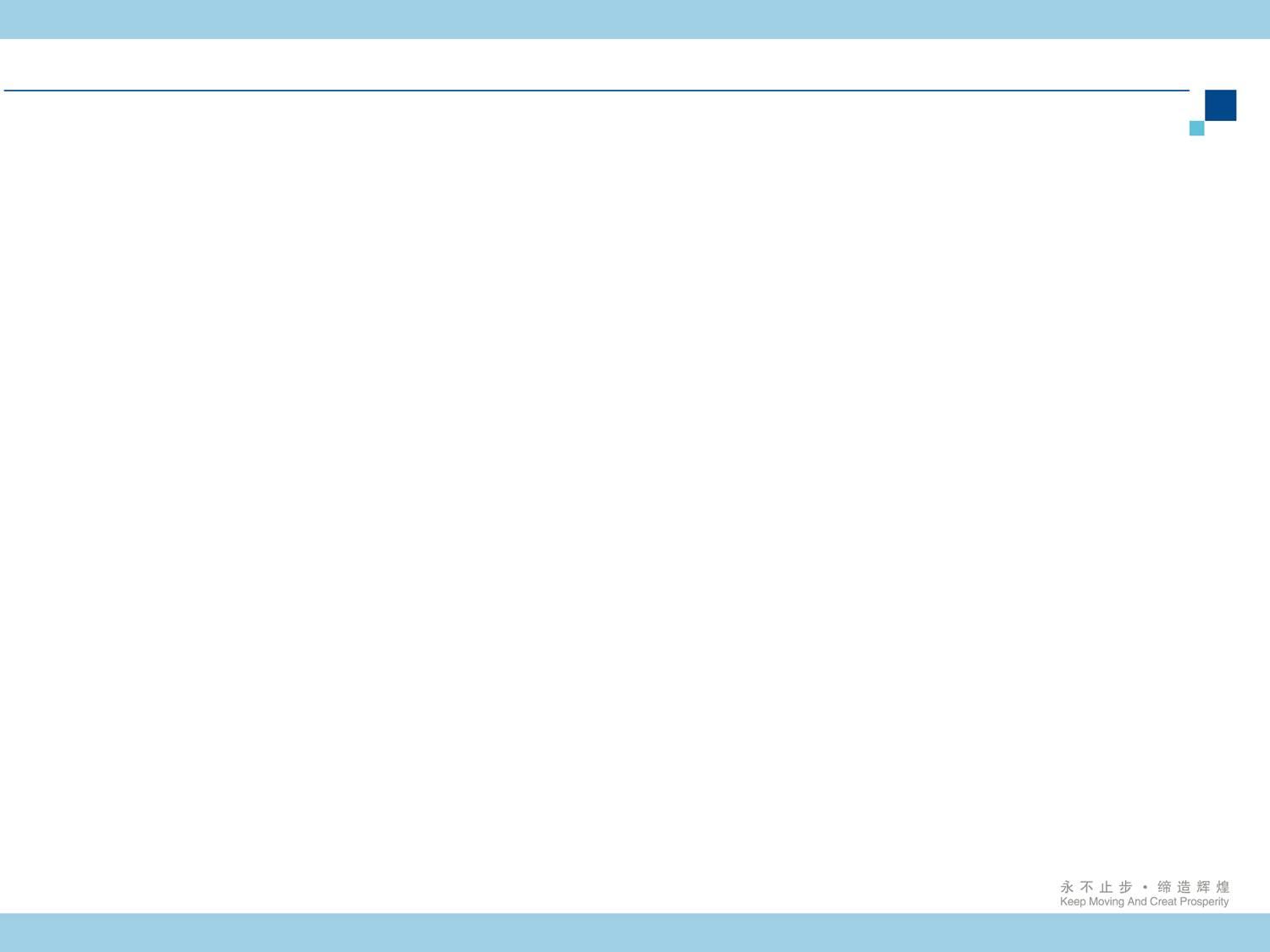 消防安全管理
一、消防设施管理
二部月度例会
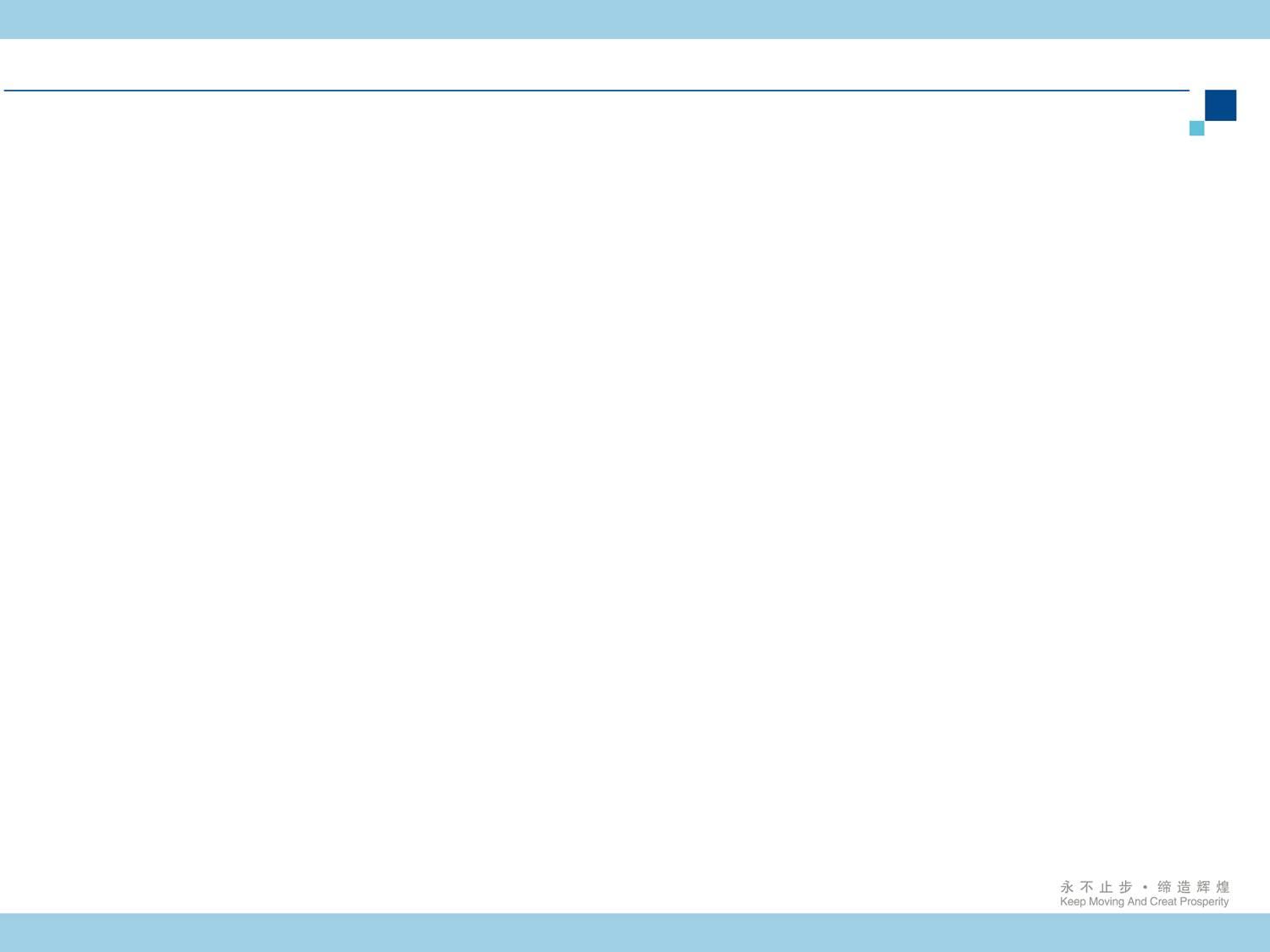 二部月度例会
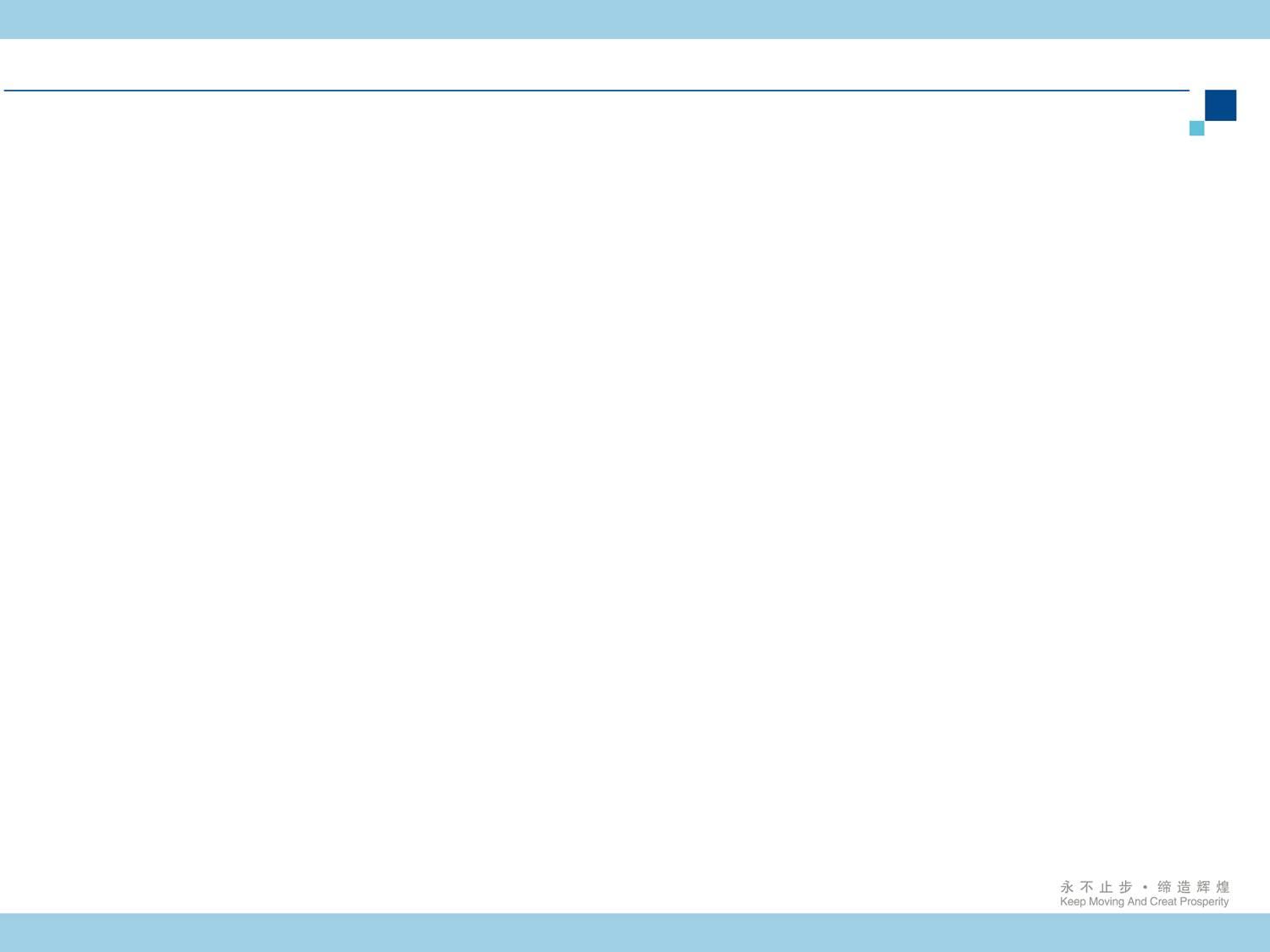 热点问题通报
二部月度例会
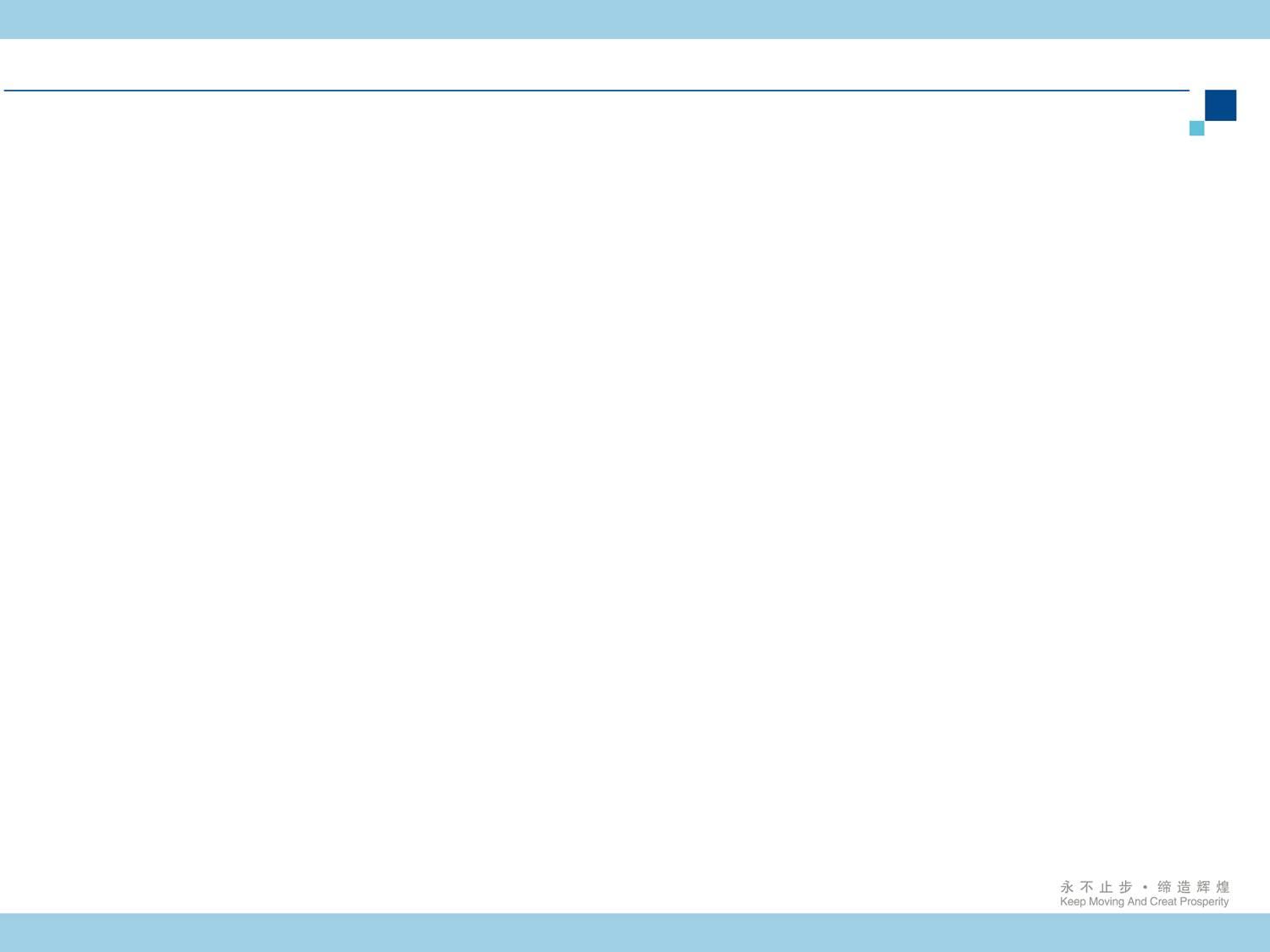 二部月度例会
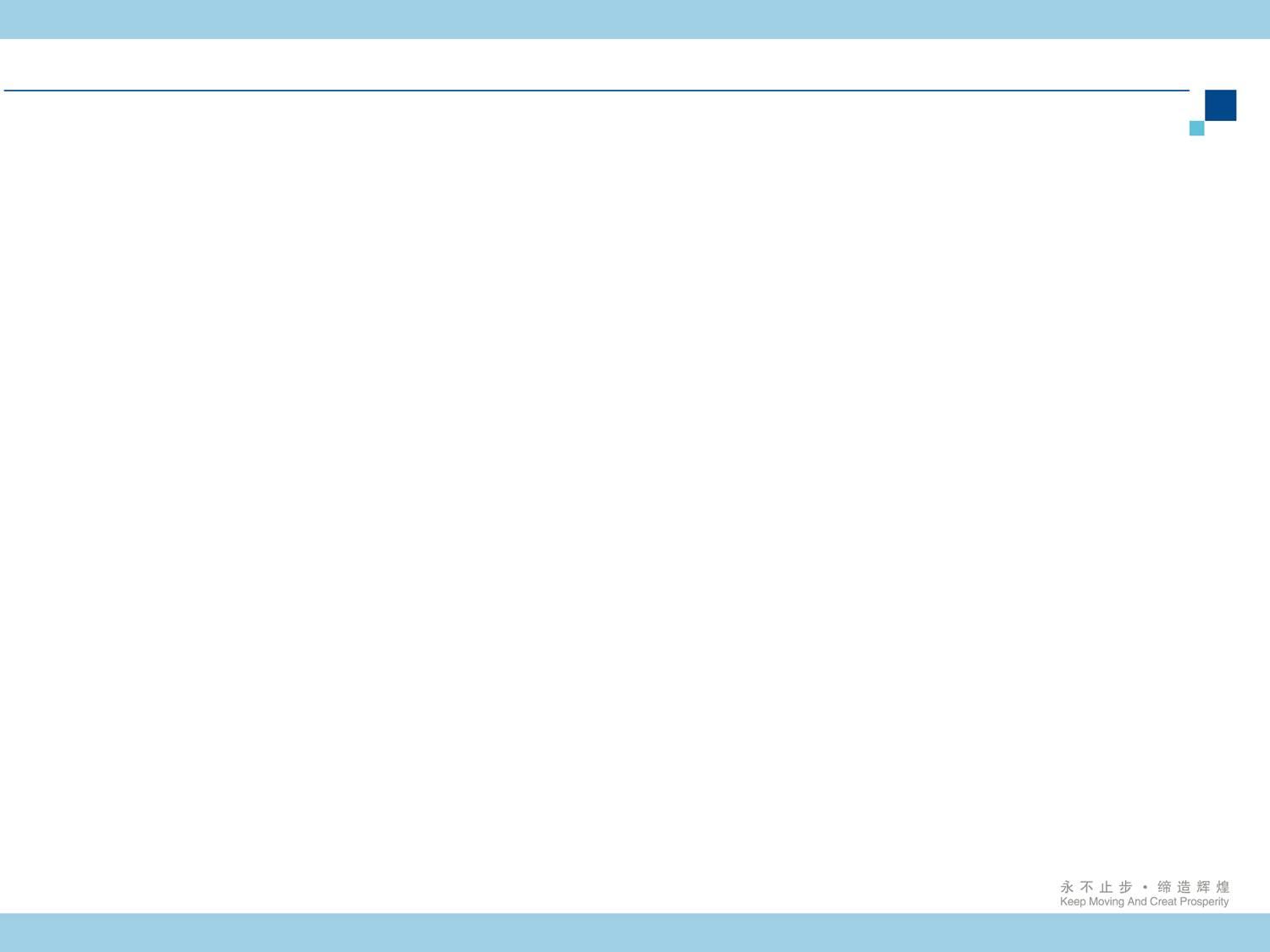 工作亮点
二部月度例会
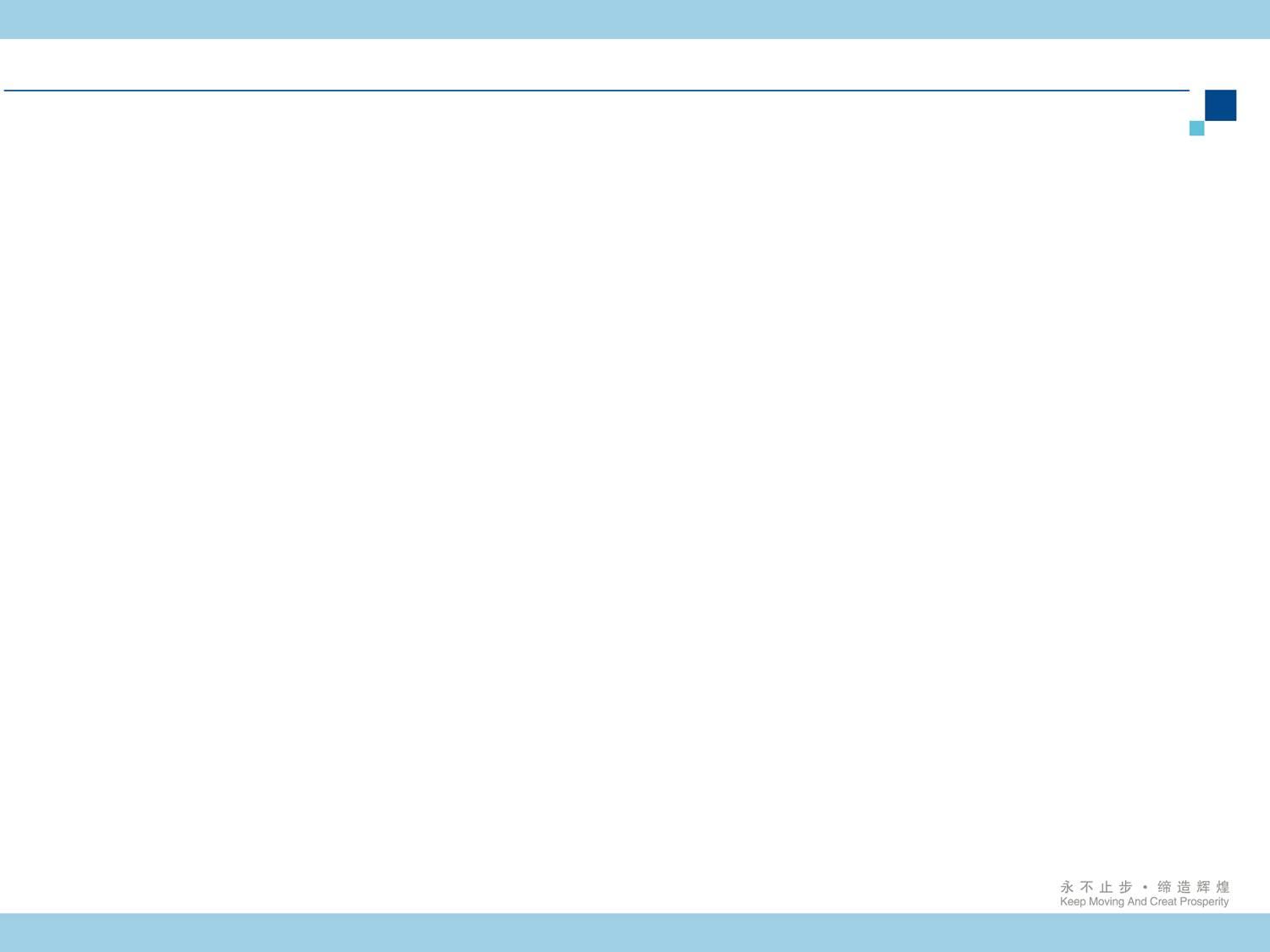 工作难点
二部月度例会
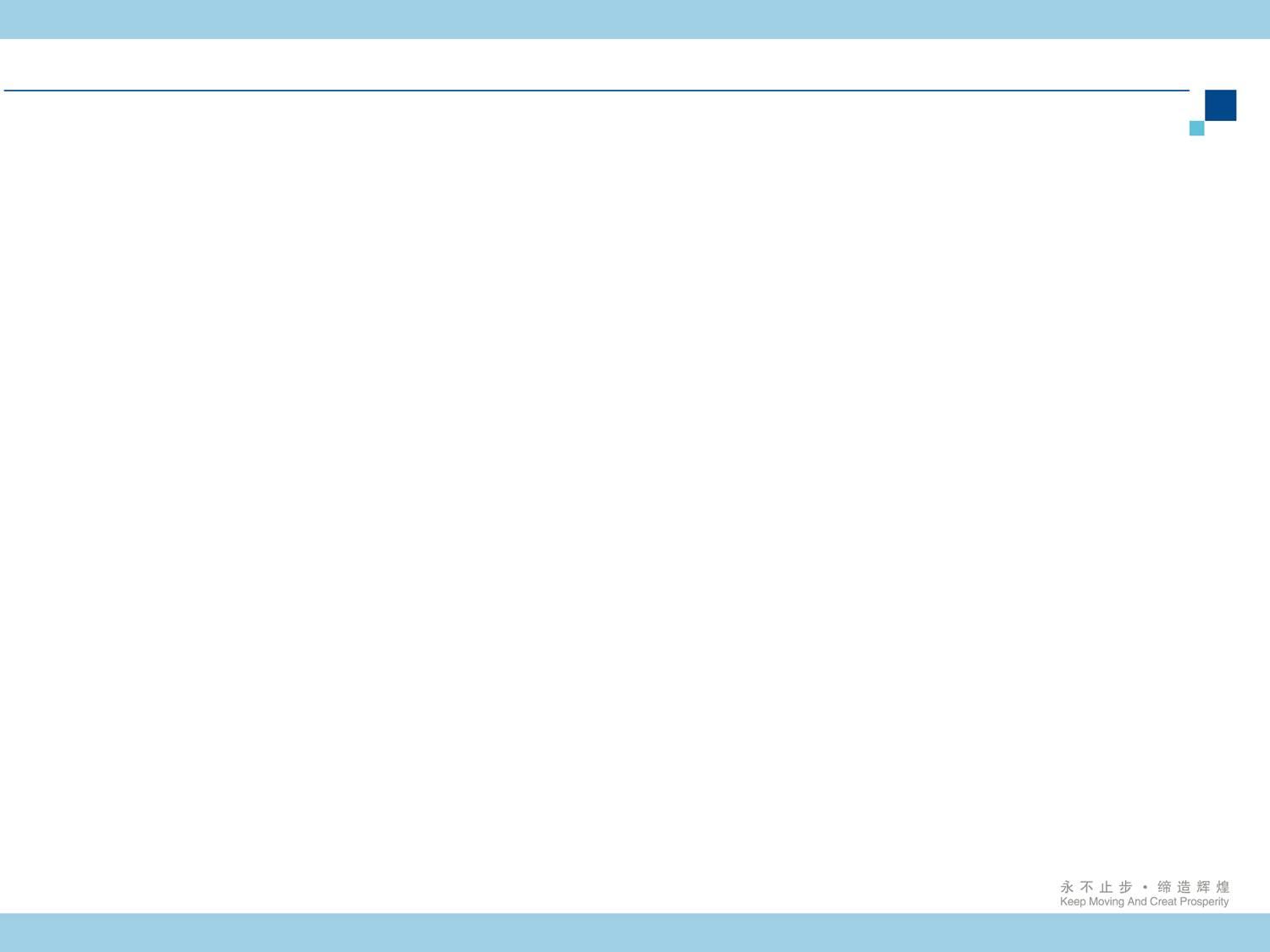 二部月度例会
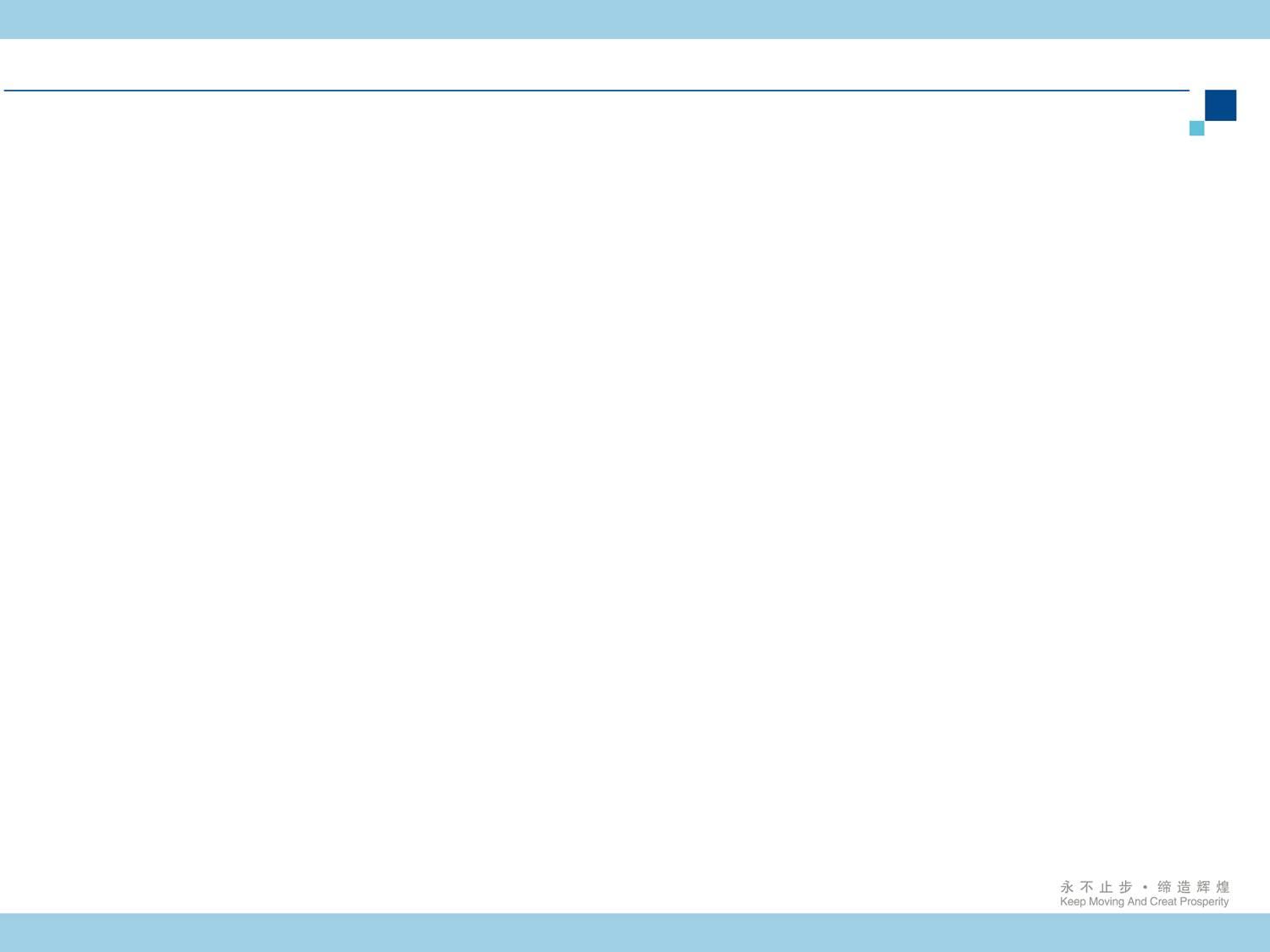 下一步HSE工作计划
二部月度例会
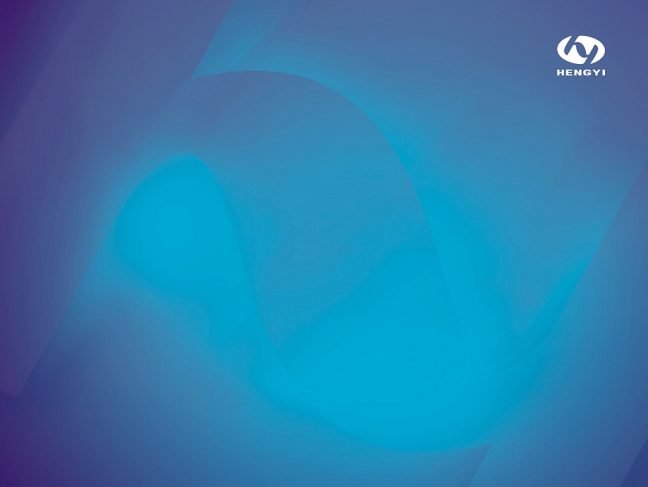 End of report
汇报结束
Thank you all
谢谢各位